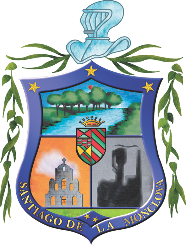 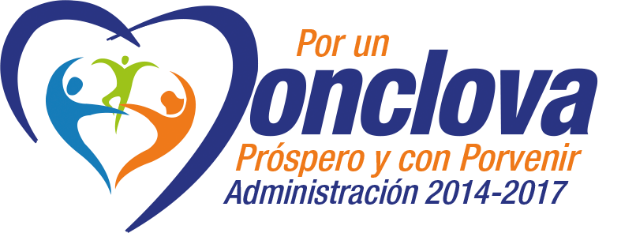 Cabildo
Organigrama General
LIC. GERARDO GARCÍA CASTILLO
EM09178 Presidente Municipal de Monclova
CLAUDIA FERNÁNDEZ GÓMEZ
EM06899 Secretaría Técnica del Ayuntamiento
DULCE FUENTES CUMPIAN
EM06901 Jefe del Despacho del Alcalde
JUAN CARLOS TERRAZAS HDZ.
EM09177 Tesorero
FIDENCIO GUEVARA PIÑA
EM09157 Contralor Municipal
ESTEBAN M. BLACKALLER ROSAS
EM06910 Secretaría del Ayuntamiento
ERICK GUILLERMO ZAPATA HDZ.
EM06913 Dirección de Ingresos
HÉCTOR ALFONSO GARZA VZQ.
EM06875 Dirección Imagen y Comunicación
CORONEL VICTORINO RESENDIZ CORTÉS
EM09156 Dirección Seguridad Pública
ROLANDO VALLE FARÍAS.
EM06876 Dirección Arte y Cultura
LUZ ELENA PÉREZ TORRES
EM06905 Dirección DIF
SANJUANITA J. CORONADO ROCHA
EM06858 Dirección de Egresos
LUIS HORACIO DE HOYOS MTZ.
EM06912 Dirección Jurídica
ALBERTO G. ALMARAZ AGUIRRE
EM06908 Dirección Juventud
JOSÉ LUIS VALDÉZ DOMÍNGUEZ
EM06882 Dirección Protección Civil y Bomberos
OSCAR GUTIÉRREZ GONZÁLEZ
EM06864 Dirección Desarrollo Social
JESÚS GONZÁLEZ PRUNEDA
EM06859 Dirección de Catastro
ARIEL VENEGAS CASTILLO
EM06885 Dirección Transporte y Vialidad
ALFREDO VÁZQUEZ MARTÍNEZ
EM06903 Dirección Admin. del Deporte
CARLOS VILLARREAL INTERIAL
EM06872 Dirección Fomento Económico
SILVIA VILLARREAL RIVERA
EM06906 Dirección Instancia de la Mujer
RENÉ ARTURO FLORES SOTELO
EM06861 Dirección Recursos Humanos
GERARDO LÁZARO TAPIA GARCÍA
EM06869 Dirección Atn Ciudadana
MAURICIO LUMBRERAS LOZANO
EM06863 Dirección de Ecología
ARTURO ABNER REYES RUEDA EM07080 Dirección Operativa del Deporte
EVERARDO RDZ BALLESTEROS
EM06890 Dirección Fomento Agropecuario
ALFREDO PAREDES LÓPEZ
EM06879 Dirección Obras Públicas
CANDELARIO CRESPO MACÍAS
EM06897 Dirección de Educación
IVÁN CAMPORREDONDO VALLE
EM03122 Dirección Informática
KEVIN ABIGAEL TAMEZ ESPARZA
EM07276 Contabilidad
GUADALUPE FABELA ZAMORA
EM06893 Subdirector de Limpieza
FERMÍN MONRREAL FLORES
EM06896 Subdirector de Intendencia
CARLOS VENEGAS CASTILLA
EM06894 Subdirector de Alumbrado
GERARDO LEDEZMA PÁEZ
EM06895 Subdirector de Forestación
ANTONIO ZERRWECK ÁLVAREZ
EM06860 Dirección de Adquisiciones
JAVIER ALEJANDRO GARCÍA C.
EM07145 Subdirector Admin. de Salud
JORGE LUIS MIRELES NAVARRO
EM07356 Subdirector  Legal Tenencia de la Tierra, Control de Inventarios y Panteones
MELCHOR SILLER DE LA FUENTE
EM06874 Subdirector General de Salud
JESÚS FALCÓN RUBIO
EM06867 Coordinador de Adulto Mayor y Personas con Discapacidad
BERTHA A. DE LA ROSA CARRIZALES
EM06909 Coordinación de Turismo
Fecha Actualización: 04-Febrero-2015
Elaborado por: Ing. Marina A. Riojas Rdz.
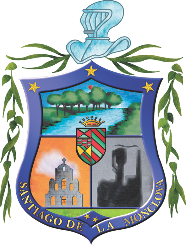 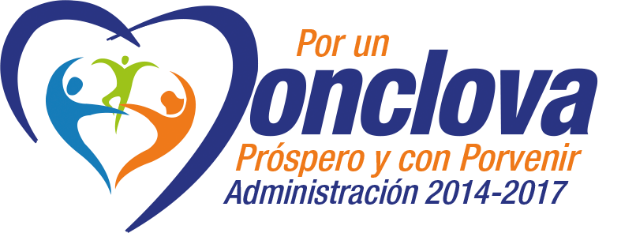 Despacho del Alcalde
LIC. GERARDO GARCÍA CASTILLO
EM09178 Presidente Municipal de Monclova
SAID A. LOZANO CASTAÑEDA
EM07472 Secretario Particular Alcalde
DULCE LLUVIA FUENTES CUMPIÁN
EM06901 Encargada Despacho del Alcalde
NANCY GPE. MARTÍNEZ RDZ.
EM07018 Recepción
JULIO VIELMA ORTEGA
EM07252 Auxiliar de Departamento
CIPRIANO B. GARCÍA ESTRADA
EM07015 Asistente
CARLOS HERRERA PINALES
EM06907 Encargado Jurídico
PERLA KARINA ZUÑIGA SILVA
EM06973 Secretaria
NOTA: No contamos con ninguna vacante en éste departamento.
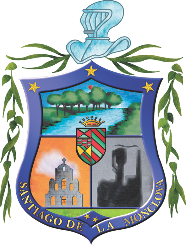 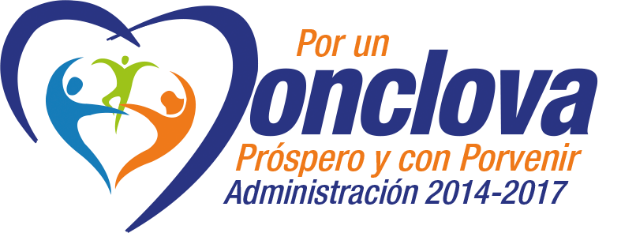 Secretaría del Ayuntamiento
ESTEBAN MARTÍN BLACKALLER ROSAS
EM06910 Secretario
EM05138 JESÚS HUMBERTO PIÑA RAMÍREZ
EM06918 ARTURO GPE REYES MUÑOZ
EM06917 NOELIA D. ESQUIVEL MALDONADO
EM03318 MARTÍN HEBERTO HERRERA V.
EM07536 CARLOS ROLANDO HDZ MORIN
Auxiliar Administrativo
ARGENTINA DOMANI ALEMÁN SOTO
EM03361 Secretaria
YURI MARGARITA MEDELLÍN TORRES
EM06916 Asesor
ROSA BEATRIZ MÁRQUEZ F.
EM00663 Encargada de la Oficina Municipal de Enlace con S.R.E.
HORACIO DE HOYOS MTZ.
EM06912 Dirección Jurídica
JESÚS ARNOLDO BERMEA B.
EM06911 Jefe de Archivo Municipal
DINORAH E. HERNÁNDEZ PEÑA
EM00631 Coordinación de la Junta Municipal de Reclutamiento
NOTA: No contamos con ninguna vacante en éste departamento.
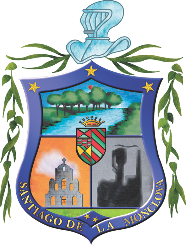 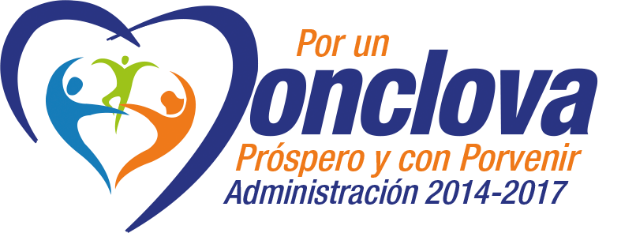 Secretaría del Ayuntamiento
Oficina Municipal de 
Enlace con la S.R.E.
ESTEBAN MARTÍN BLACKALLER ROSAS
EM06910 Secretario
ROSA BEATRIZ MÁRQUEZ FLORES
EM00663 Jefe de Departamento
DORA ELIA FABELA ZAMORA
EM07001 Supervisor
EM02069 MARÍA R. CORTÉS MORA
EM00141 NORA A. GÓMEZ ROBLES
EM07174 BLANCA XÓCHITL FLORES RDZ.
EM07154 PATRICIA MARTÍNEZ VARELA
EM07133 YOLANDA GONZÁLEZ OZUNA
Secretarias Receptoras
EM05158 MARGARITA ARMENDARIZ ROJAS
EM07212 GABRIELA CORRAL MURILLO
Auxiliar Administrativo
MANUEL ALVARADO GARCÍA
EM00492 Vigilante
DOLORES GPE. FIERROS MORALES
EM07234 Auxiliar
NOTA: No contamos con ninguna vacante en éste departamento.
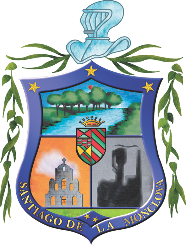 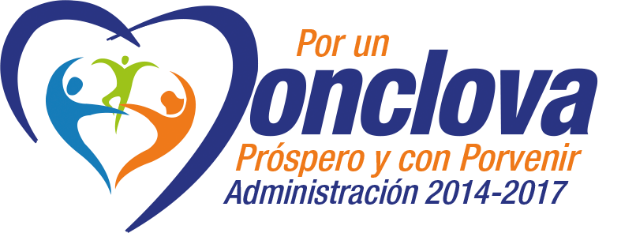 Secretaría del Ayuntamiento
Dirección Jurídica
ESTEBAN MARTÍN BLACKALLER ROSAS
EM06910 Secretario
HORACIO DE HOYOS MARTÍNEZ
EM06912 Director
LEONEL J. RENDON ISUNZA
EM06926 Coordinador Jurídico
JORGE GUERRERO GALINDO
EM06929 Coordinador De Asesores De Direcciones
EM06930 YESSICA S. BARCO MORALES
EM06494 OMAR FCO. VALDEZ SALINAS
EM07012 JOSÉ TORRES VAZQUEZ
Asesores Jurídicos
JOSÉ A. CANALES ALVARADO
EM06927 Asesor de Proyectos
J. FERNANDO HERNÁNDEZ HDZ.
EM06857 Asesor de Ingresos
JOSÉ IVAN OROPEZA C.
EM07096 Asesor de Protección Civil
JUAN IRRIBARREN CAMACHO
EM06928 Asesor de Transporte y Vialidad
EM05696 NANCY B. MOLINA VILLEGAS
Asistentes
NOTA: No contamos con ninguna vacante en éste departamento.
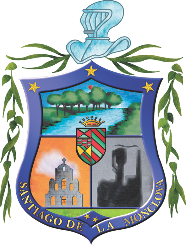 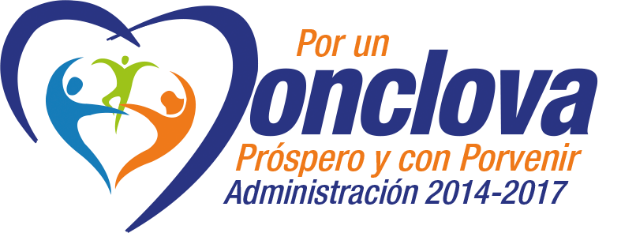 Secretaría del Ayuntamiento
Archivo Municipal
ESTEBAN MARTÍN BLACKALLER ROSAS
EM06910 Secretario
J. ARNOLDO BERMEA BALDERAS
EM06911 Jefe del Archivo Municipal
ALEJANDRO GARZA DE LEÓN
EM03018 Asistente
EM04612 BALDEMAR ROCHA CERVANTES
EM04567 JUAN SERVANDO MARINES RÍOS
EM06169 JOSÉ LUIS MUÑOZ SÁNCHEZ
EM04407 BRENDA JOSEFINA CISNEROS MENCHACA
Capturista de Archivo Histórico y de Concentración
EM07125 GRICELDA HDZ. DE LA FUENTE
EM07354 GLORIA ANGÉLICA RDZ. OROZCO
Auxiliar
NOTA: No contamos con ninguna vacante en éste departamento.
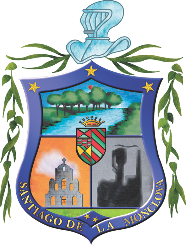 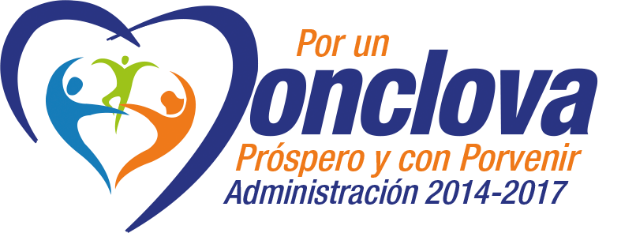 Secretaría del Ayuntamiento
Junta Municipal de Reclutamiento
ESTEBAN MARTÍN BLACKALLER ROSAS
EM06910 Secretario
DINORAH E. HERNÁNDEZ PEÑA
EM00631 Coordinador y Operador
EM07017 MIRNA ERCILIA GARZA PEÑA
EM06136 MARTHA VERÓNICA REYES PIÑA
Auxiliar de Departamento
NOTA: No contamos con ninguna vacante en éste departamento.
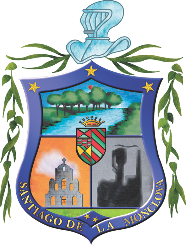 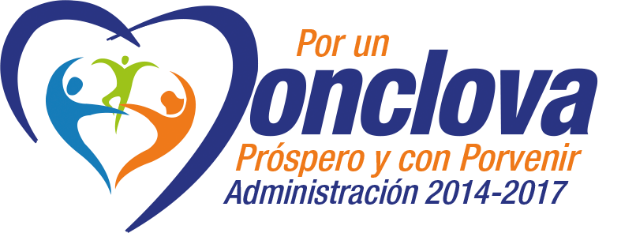 Contraloría
FIDENCIO GUEVARA PIÑA
EM09157 Contralor
SARAHI BERENICE RDZ GUAJARDO
EM07520 Asistente
JOSÉ OBREGÓN CASTRO
EM03069 Auditor de Obra
RIZBETH ADRIANA GARCÍA GÓMEZ
EM07456 Padrón Proveedores, Contratistas
EM01804 JOSÉ LAURO BARAJAS FUENTES
EM06862 ISMAEL HERNÁNDEZ YAÑEZ
EM07364 MARYCRUZ RODRÍGUEZ MTZ.
Auditor
NOTA: No contamos con ninguna vacante en éste departamento.
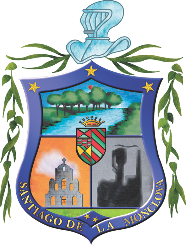 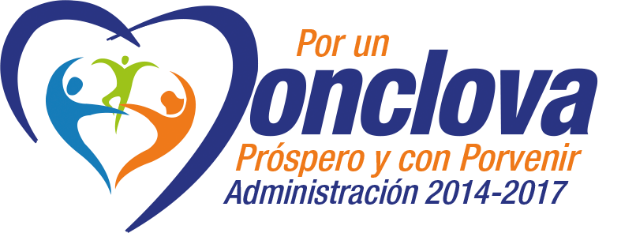 Tesorería
JUAN CARLOS TERRAZAS HDZ.
EM09177 Tesorero
ERICK GUILLERMO ZAPATA HDZ.
EM06913 Dirección de Ingresos
SAN JUANITA JUDITH CORONADO
EM06858 Dirección de Egresos
RENÉ ARTURO FLORES SOTELO
EM06861 Dirección Recursos Humanos
IVÁN CAMPORREDONDO VALLE
EM03122 Dirección de Informática
KEVIN ABIGAEL TAMEZ ESPARZA
EM07276 Contabilidad
ANTONIO ZERWEECK ÁLVAREZ
EM06860 Dirección Adquisiciones
JESÚS GONZÁLEZ PRUNEDA
EM06859 Dirección Catastro
EM06124 MARÍA ISABEL RDZ. CRUZ
EM02986 JUANA C. MTZ. BALLESTEROS
EM07543 FCO. JAVIER PEDROZA MORENO
Auxiliar
NOTA: No contamos con ninguna vacante en éste departamento.
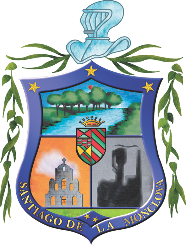 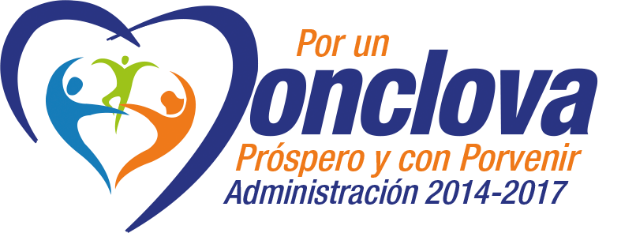 Tesorería
Dirección de Ingresos
ERICK GUILLERMO ZAPATA HDZ.
EM06913 Director
JORGE A. FLORES GARZA
EM06856 Coordinación de Inspectores de Comercio y Alcoholes
ENRIQUE ALBERTO VALDÉS RODRIGUEZ
EM06853 Coordinación de Ejecución Fiscal
FERNANDO HERNÁNDEZ HDZ.
EM06857 Coordinación Técnico y Asuntos Jurídicos
ROGELIO RAMÓN GALVÁN
EM06854 Interventor Gral. Coordinación de Agencia Fiscal
ANTONIO AGUILAR GONZÁLEZ
EM06933 Coordinación de Interventores de Comercio
NOTA: No contamos con ninguna vacante en éste departamento.
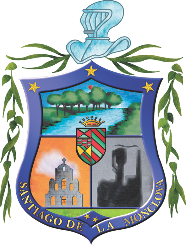 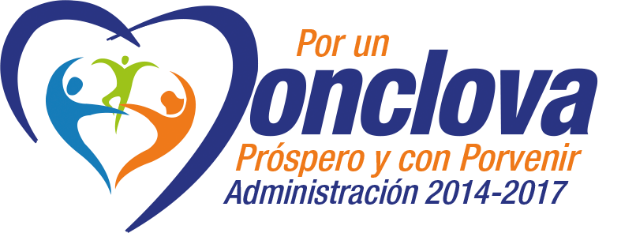 Dirección de Ingresos
Coordinación de Ingresos
ERICK GUILLERMO ZAPATA HDZ.
EM06913 Director
LUCERO E. BAÑUELOS MENDOZA
EM06706 Asistente
EM06921 SUSANA A. VILLEGAS REBOLLOSO 
EM07147 MARA AIMÉ OSORIA RANGEL 
EM06077 CATALINA FLORES VARGAS
EM07512 BRENDA VANESSA RIOS VÁZQUEZ
EM07513 YOHANA BANDA GRANADOS
EM07514 MAURO ROGELIO OLIVARES RDZ.
EM07516 CANDY MELINNA BORREGO CASTILLO
EM07517 EDITH ANDREA LAREDO DE LEON
EM07522 CRISTINA DURON RIVAS
EM07542 EFRAIN FLORES GUILLEN
EM07544 ALEJANDRO DE J. GARZA AGUIRRE
Cajas
EM06720 LUIS JAVIER FLORES RDZ.
Coordinador de Ingresos
EM05016 FCO. JAVIER ZAMORA ROJAS
EM07509 ENRIQUE ESQUIVEL RDZ.
Auxiliar
NOTA: No contamos con ninguna vacante en éste departamento.
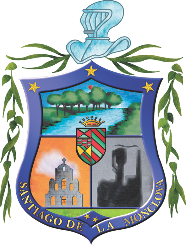 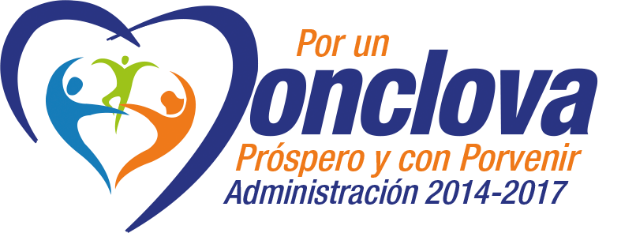 Dirección de Ingresos
Coordinación de Inspectores de Comercio y Alcoholes
ERICK GUILLERMO ZAPATA HDZ.
EM06913 Director
JORGE A. FLORES GARZA
EM06856 Coordinador de Inspectores de Comercio y Alcoholes
MARÍA ELENA TORRES ZAPATA
EM06123 Secretaria Administrativa
FCO. JAVIER VEGA BERLANGA
EM05581 Subcoordinador Inspectores de Comercio
EM07150 JUAN CARLOS RAMÍREZ DE LA ROSA
EM06821 JOSUÉ E. CARRIZALES HERRERA
EM04070 SERVANDO GONZÁLEZ MALDONADO
EM07207 JUAN CUAUHTÉMOC GIL AGUAYO
JESÚS MANUEL VQZ. ZAPATA
Inspectores de Alcoholes
EM04446 FRUCTUOSO HARO LÓPEZ (T2a)
EM05783 EDGAR SARIÑANA RDZ. (T3a)
Responsables de Turno
EM07014 VERÓNICA CÓRDOVA GAYTÁN
EM05698 ENRIQUE HDZ. PÉREZ
EM07132 ROBERTO CARLOS RDZ VÉLEZ
EM05897 RODOLFO MTZ. MUÑIZ
EM04887 JOSÉ LUIS PÉREZ MÉNDEZ
EM05613 JORGE ENRIQUE SOTO JUÁREZ

EM05113 JOSÉ REYES GARCÍA MIRELES
EM07352 FCO. ESCOBEDO ALVARADO
EM03553 JOSÉ DE JESÚS FLORES MTZ.
EM05716  JUAN A. MTZ. GASPAR
EM03588 JOSÉ GPE. EUFRACIO MTZ
EM05157 JUAN M. GLZ. BARRIENTOS


EM05692 EDGAR U. FABELA BUSTAMANTE
EM05786 MARTÍN MTZ. MARTÍNEZ
EM05813 JESÚS G. MAGALLANES GARCÍA
EM05529 JUAN A. HUITRÓN MORALES
Inspectores de Comercio
NOTA: No contamos con ninguna vacante en éste departamento.
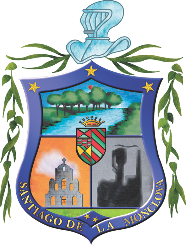 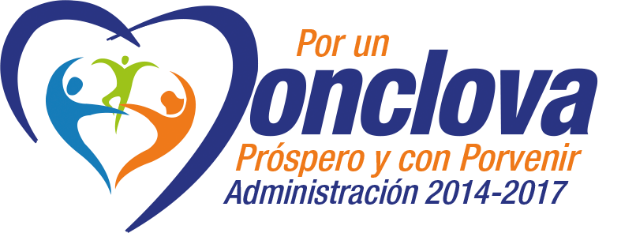 Dirección de Ingresos
Coordinación de Ejecución Fiscal
ERICK GUILLERMO ZAPATA HDZ.
EM06913 Director
ENRIQUE A. VALDÉS RODRIGUEZ.
EM06853 Coordinador
SANDRA P. VELÁZQUEZ CORZO
EM06181 Asistente
NOTA: No contamos con ninguna vacante en éste departamento.
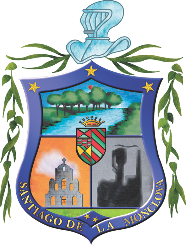 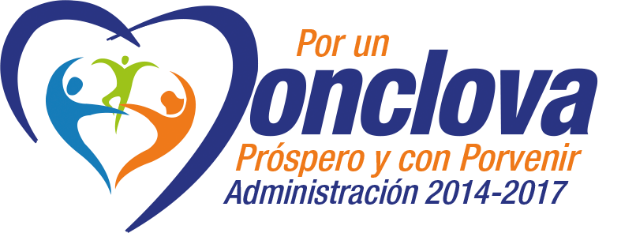 Dirección de Ingresos
Coordinación Técnica y 
de Asuntos Jurídicos
ERICK GUILLERMO ZAPATA HDZ.
EM06913 Director
FERNANDO HERNÁNDEZ HDZ.
EM06857 Coordinador
JOSÉ LUIS VEGA HERNÁNDEZ
EM00715 Subcoordinador
EM03061 MAURILIO AGUILAR DE LA ROSA
EM04119 RAMÓN LIMAS LÓPEZ
Notificadores
NOTA: No contamos con ninguna vacante en éste departamento.
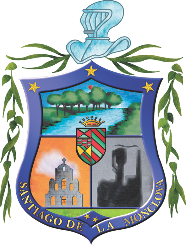 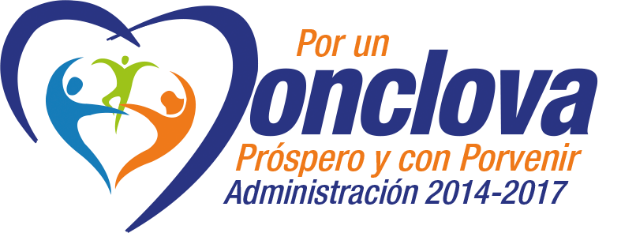 Dirección de Ingresos
Coordinación de Interventores de Comercio
ERICK GUILLERMO ZAPATA HDZ.
EM06913 Director
ANTONIO AGUILAR GONZÁLEZ
EM06933 Coordinador
EDITH GUTIÉRREZ MORENO
EM03305 Secretaria Administrativa
EM05895 OMAR CARRANZA AGUAYO
EM04604 VICENTE GUERRERO SILVA
EM04816 MARIO A. ARENAS SARABIA
EM05847 MARIO CISNEROS MATA
EM03639 VALENTÍN ALVARADO SAUCEDO
Inspectores
NOTA: No contamos con ninguna vacante en éste departamento.
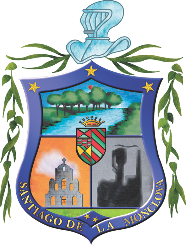 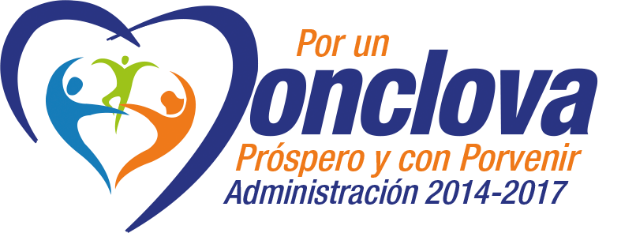 Dirección de Ingresos
Coordinación de Agencia Fiscal
ERICK GUILLERMO ZAPATA HDZ.
EM06913 Director
ROGELIO RAMÓN GALVÁN
EM06854 Coordinador Agencia Fiscal
EM04364 DARÍO AVITIA MÉNDEZ
Auxiliar
JUAN FRANCISCO ÁVILA HDZ.
EM07335 Interventor de Caseta Nte
EM07013 JOSÉ AMBROSIO HERRERA RMZ.
EM06171 DANIEL NUNCIO GARZA
EM02774 HUMBERTO O. RDZ. CAMPOS
EM07336 S. JACEL PÉREZ AGUILAR
Interventores de Caseta Sur
EM07148 ANA OLIVIA VILLASANA GARCÍA
EM05723 PATRICIA ESQUIVEL ANAYA
Interventores de Archivo
EM03969 HÉCTOR JAVIER LUNA OZUNA
EM04797 ENRIQUE DE LUNA RIOJAS
EM04075 RAMIRO FUENTES SAUCEDO
EM04127 ABELARDO ROMERO TREVIÑO
EM07342 JUAN ROBERTO GARCÍA FALCÓN
EM03602 JAVIER IBARRA VLZQZ
Interventores de Cajas
NOTA: No contamos con ninguna vacante en éste departamento.
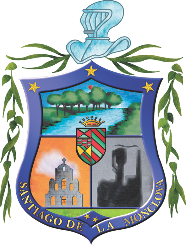 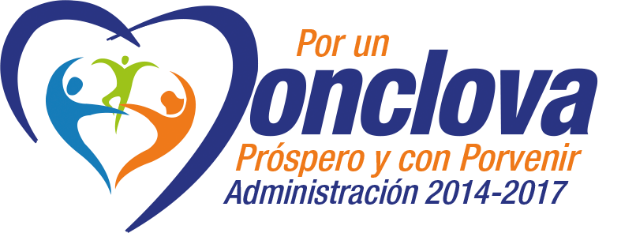 Dirección de Egresos
SAN JUANITA J. CORONADO ROCHA
EM06858 Director
CLAUDIA I. FLORES SANABRIA
EM05540 Asistente
EM06993 LIZETH ARRIAGA ZAPATA
EM05944 LAURA LORENA SIFUENTES RODRÍGUEZ
EM06051 FABIOLA ELIZABETH GLZ. VÁZQUEZ
EM04025 JESÚS BARRERA RAMOS
EM07072 JOSÉ GPE. ALVARADO ESCALANTE
EM07279 JORGE ALBERTO LEDEZMA ORTÍZ
Auxiliares Administrativos
NOTA: No contamos con ninguna vacante en éste departamento.
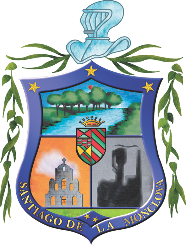 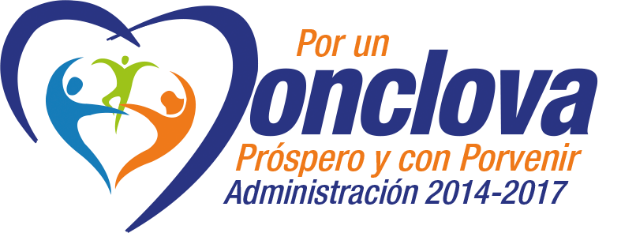 Dirección de Catastro
JESÚS GONZÁLEZ PRUNEDA
EM06859 Director
SELENE AZENETH TERRAZAS PECINA
EM05342 Secretaria
JOSÉ OVIDIO CUÉLLAR CARRALES
EM07062 Fiscalización y Cobranza
FÉLIX MÁRQUEZ SILVERIO
EM04714 Coordinador Área Técnica
EM07325 JESÚS EDUARDO DÍAZ BLANCO
EM07175 RODOLFO CARRIZALES BECERRA
EM07197 HÉCTOR MANUEL VELAZCO VQZ.
Asistentes
EM06570 DANIELA G. HDZ. GARCÍA
EM06925 ADELA M. CÓRDOVA ALFARO
Recepción
JORGE ORTIZ DÍAZ
EM00095 Calificación de Traslados de Dominio
MARIO ALEJANDRO ESTRADA
EM01326 Cartografía
AGUSTÍN CONTRERAS CHÁVEZ
EM03785 Calificación de Avalúos Catastrales
CECILIO JAVIER PÉREZ CERDA
EM02948 Archivo
DANIELA GPE. CRUZ MAURICIO
EM06923 Auxiliar
MA. DE LOS ÁNGELES CORTÉS HDZ.
EM07450 Auxiliar
J. MANUEL ESCOBEDO SÁNCHEZ
EM00703 Auxiliar
EM05923 JAVIER REYES AGUILAR
EM05940 PABLO LOZANO CRUZ
EM07037 INDIRA E. HDZ. GLZ.
EM07537 RICARDO ROSALES BORREGO
Auxiliar
EM04718 FAUSTO RAMÓN RODRÍGUEZ
EM05245 MOISÉS MÉNDEZ CASTRO
Ventanillas
EM07196 CÉSAR LÓPEZ CERDA
EM07063 RICARDO SIFUENTES VÁZQUEZ
Inspectores
NOTA: No contamos con ninguna vacante en éste departamento.
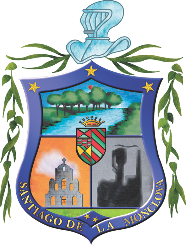 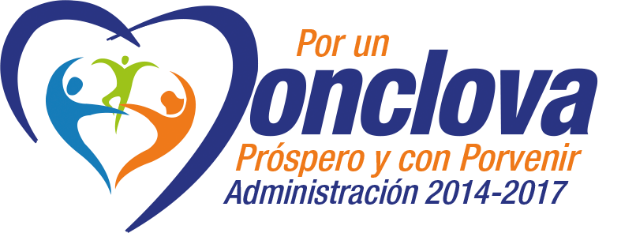 Dirección de Recursos Humanos
RENÉ ARTURO FLORES SOTELO
EM06861 Director
LUCERO DE BELEN CASAS JIMENEZ
EM07523 Secretaria
LEONARDO DE J. HDZ. ESPARZA
EM07016 Auxiliar
HERMINIA NERI HARTZ
EM07183 Auxiliar
NOTA: No contamos con ninguna vacante en éste departamento.
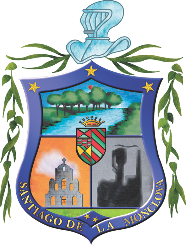 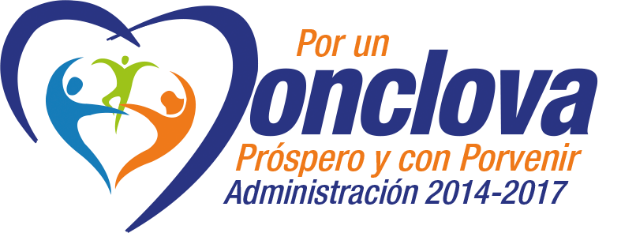 Dirección de Informática
IVÁN CAMPORREDONDO VALLE
EM03122 Director
RICARDO ALBERTO ROSAS HDZ.
EM07405 Auxiliar
PEDRO CASTILLO RODRÍGUEZ
EM07228 Auxiliar Administrativo
CÉSAR A. ARREDONDO VÁZQUEZ.
EM07275 Programador
NOTA: No contamos con ninguna vacante en éste departamento.
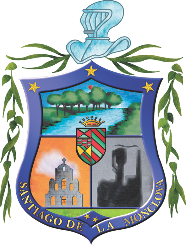 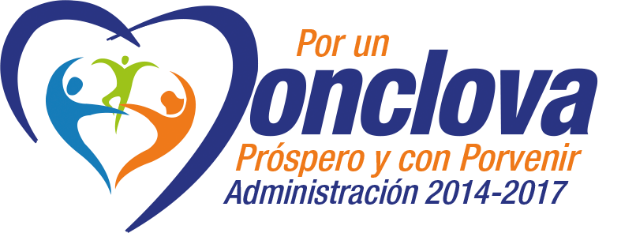 Dirección de Adquisiciones
ANTONIO ZERRWECK ÁLVAREZ
EM06860 Director
JOSÉ LUIS RÍOS ZAMORA
EM07176 Supervisor
PAUL ULISES FLORES BARRIOS
EM06325 Coordinador
ELIZABETH G. BRISEÑO SALAZAR
EM03583 Comprador
JOSÉ ABEL LÓPEZ MENCHACA
EM07162 Comprador
NOTA: No contamos con ninguna vacante en éste departamento.
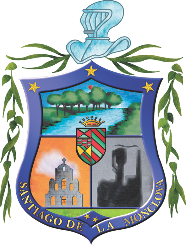 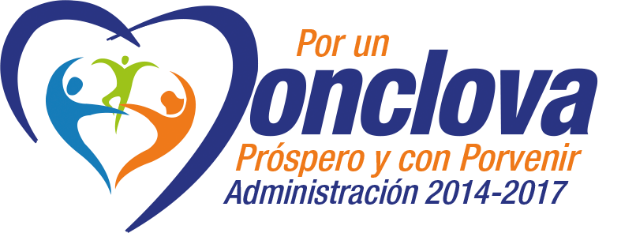 Secretaría Técnica del Ayuntamiento
CLAUDIA R. FERNÁNDEZ GÓMEZ
EM06899 Secretaria Técnica, TI y Unidad de Transparencia
BRENDA A. ROBLES BARBOZA
EM06414 Secretaria
MARINA ALICIA RIOJAS RODRÍGUEZ
EM07098 Coordinador TI
DANIEL ARAIZA ÁVILA
EM07097 Auxiliar Administrativo
MÓNICA Y. CORREA PÉREZ
EM04397 Coordinador de Información y Monclova Transparente
RAMÓN A. RODRÍGUEZ CASTRO
EM04590 Coordinador de Cuadrilla Logística
EM06345 MIGUEL RÍOS GARZA
EM06415 JOSÉ OSUNA DE LOS SANTOS
EM05632 JUAN FCO. ROBLES ORTÍZ
EM07324 ERICK DE J. JIMÉNEZ HDZ.
EM07323 MISAEL SÁNCHEZ CADENA
EM07412 FCO. JAVIER PACHECO LIRA
Ayudante
NOTA: No contamos con ninguna vacante en éste departamento.
* TI: Tecnologías de Información
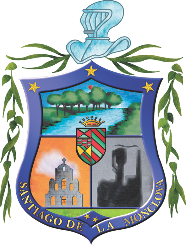 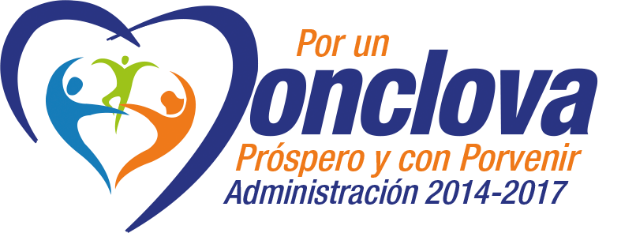 DIF
LIC. ANA PATRICIA ESQUIVEL IBARRA
Presidenta DIF Monclova
LUZ ELENA PÉREZ TORRES
EM06905 Directora General DIF
DORA ELIA RDZ. ESPINOZA
EM01265 Recepción
PERLA G. MEDINA GARCÍA
EM06949 Asistente General
DANIEL LÓPEZ DECENA
EM07426 Técnico en Mantenimiento
ANA URIBE MUÑIZ
EM06935 Coordinación de Programas Institucionales
LILIANA P. PERALES ARANDA
EM06943 Dirección Hospital DIF
ROSA MARÍA RDZ. ORTIZ
EM06948 Dirección Casa Hogar
PALOMA GPE. ARÉCHIGA LIMÓN
EM07028 Coordinadora Unidad de Atención a la Violencia
LAURA YOLANDA RUIZ VILLARREAL
EM06938 Dirección CADI DIF
ELIZABETH FELÁN GONZÁLEZ
EM06946 Coordinación de Asistencia Social
VIRGINIA ELENA GARZA DÍAZ
EM01269 Dirección Casa Meced
ABRIL R. GARZA ANDRADE
EM07414 Psicóloga
EM01277 MARÍA LUISA GUAJARDO MACÍAS
Intendencia
EM06596 KEIYLA GARCÍA VILLARREAL
Responsable Comunicación Social
EM06953 MARTÍN EVERARDO GÓMEZ RODRIGUEZ
Informática
EM07334 JUAN ADRIAN VILLASANA SAUCEDO
Chofer
EM06940 MYRNA FUENTES ÁVILA
EM06947 ROSA E. COLUNGA PUENTE
Responsables Administrativos
HILDA MAYELA CASTAÑEDA CÁRDENAS
EM07498 Auxiliar
SIRENA RICO CARMONA
EM07165 Auxiliar Administrativo
NOTA: No contamos con ninguna vacante en éste departamento.
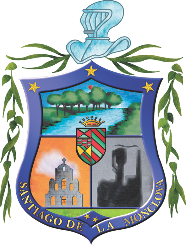 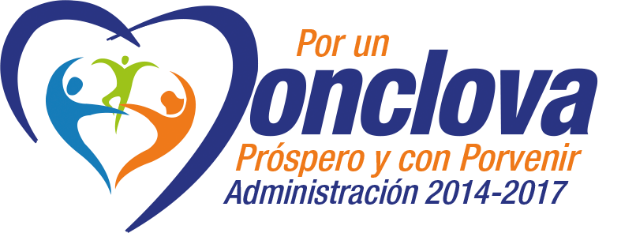 DIF
Hospital (1)
LUZ ELENA PÉREZ TORRES
EM06905 Directora General DIF
LILIANA PATRICIA PERALES ARANDA
EM06943 Director Hospital DIF
JESÚS A. BERARDI CEPEDA
EM06945 Subdirector Médico
EM07333 ELVIA Y. MEDELLÍN RAMÍREZ (TV)
EM07269 LUZ ARACELY MONCADA (JA)
Recepcionista
BLANCA E. VILLARREAL TOVÍAS
EM07170 Asistente de Dirección Hospital DIF
EM01415 CARLOS A. URUETA GASCA  (TM)
EM06380 MA. DE LOS ÁNGELES GELACIO A. (TM)
EM06582 B.GEORGINA V. CARRIZALEZ (TM)
EM07311 CARLOS A. CÁRDENAS INFANTE (TM)
EM01288 HÉCTOR J. HDZ. RIOJAS (TV)
EM06937 JOSÉ ALFREDO RÍOS AGUILAR (TV)
EM05451 SERGIO MIGUEL ARRIETA O. (TN)
EM06436 MARCO A. RAMOS PARDO (JA)
EM07227 ORLANDO GÓMEZ MIRANDA (JA)
EM07503 JESUS MIGUEL VILLALBA RENDON
Médicos Generales
EM07492 DORA ADELINA PEÑALOZA SANMIGUEL(TM)
EM06431 J. CHANTAL GUAJARDO PARRO (TV)
Nutriólogos
EM01290  JOSÉ RAMÍREZ CASTILLO (TM)
EM05361 IVÁN A. MALACARA CARMONA (TM)
EM05058 ROLANDO SÁNCHEZ CONTRERAS (TM)
EM05362 JUANITA GARCÍA JAMÍN (TV)
Odontólogos
EM06486 GUILLERMO BOSQUE VALDÉS (TM)
EM04154 TOMÁS E. ALGABA MTZ. (TV)
Ginecólogos
EM03705 CARLOS A. SILVA LOZANO (TM)
EM04911 NORA ELIZONDO ZAPATA (JA INCA)
Médicos Pediatras
EM06942 MA. CONSUELITO HARO HDZ.
Asistente Dental
NOTA: No contamos con ninguna vacante en éste departamento.
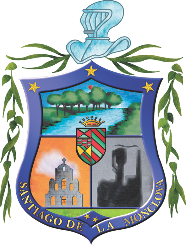 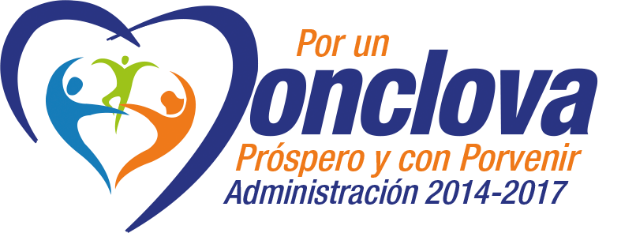 DIF
Hospital (2)
LUZ ELENA PÉREZ TORRES
EM06905 Directora General DIF
LILIANA PATRICIA PERALES ARANDA
EM06943 Director Hospital DIF
JESÚS A. BERNARDI CEPEDA
EM06945 Subdirector Médico
JUANITA DE LA CERDA MARTÍNEZ
EM07419 Cocina
EM06944 ADRIANA I. RMZ CANTÚ
EM07232 ALMA DELIA MENCHACA MARTELL
Jefes de Enfermeros
MA. CRISTINA SANTACRUZ HDZ.
EM05307 Psicología
OLIVIA ANAHY BANDA VEGA
EM06796 Técnico Rx.
J. MAGDALENA CEPEDA ARÉVALO
EM01268 Trabajo Social
QUÍMICO
Servicios Prestados
EM00137 ANDREA GARZA ESPINOZA (TM)
EM04275 ISIDRA VIELMA MONTAÑEZ (TM)
EM05183 MAGDA RODRÍGUEZ GAYTÁN (TV)
EM07351 MARISELA ORTIZ GARCÍA (TV)
EM04892 OLGA LETICIA VARELA MTZ. (TV)
EM03096 HERLINDA IBARRA DE LA CRUZ (TV)
EM06207 BEATRIZ ELENA LUGO FDZ. (TN)
EM07415 MA. CRISTINA GARCÍA MTZ.
Intendencia
PABLO GONZÁLEZ SÁNCHEZ
EM04059 Chofer
EM01298 PETRA GARCÍA GUEL (TM)
EM02265 PATRICIA RODRÍGUEZ SÁNCHEZ (TM)
EM05353 MA. DE LOS ÁNGELES MENDOZA F. (TM)
EM01293 MAYRA GPE. ROMO OLVERA (TM)
EM06734 ADRIANA ITZEL GONZÁLEZ RESÉNDIZ (TV)
EM06601 EDNA P. IBARRA RODRÍGUEZ (TV)
EM05165 J. ANTONIO GARZA ORONA (TN)
EM00075 JUANITA CRUZ DUARTE (TN)
EM04283 YAZMÍN E. IBARRA RODRÍGUEZ (TN)
EM06543 CRISTAL A. CARMONA GARCÍA (TN)
EM06837 ERIKA Y. SANMIGUEL MORALES (TN)
EM05948 KARINA MENA CASTAÑEDA (JA)
EM07420 DAVID ABRAHAM CEPEDA BANDA
EM01817 SILVIA MARIBEL CORDOVA LINARES
EM06776 MARTHA CARRILLO TREJO
EM07427 BLANCA C. GARCÍA PICHARDO
EM07429 SANDRA PATRICIA FRANCO LARA
EM07493 ANTONIO CARREON GUTIERREZ
Enfermeros
FARMACIA RENTADA
NOTA: No contamos con ninguna vacante en éste departamento.
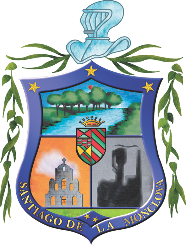 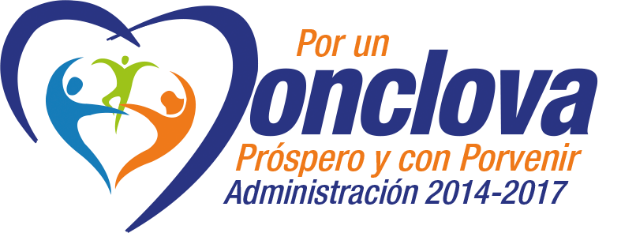 DIF
Programas Institucionales
LUZ ELENA PÉREZ TORRES
EM06905 Directora General DIF
ANA URIBE MUÑIZ
EM06935 Coordinador Programas Institucionales
MA. DE JESÚS DELGADO SALAS
EM05680 Operativo Adulto Mayor
JESÚS UBALDO BARRERA RIOJAS
EM05473 Instructor de Danza
CYNTHIA D. ROSALES MANCHA
EM06955 Operativo ADETI y Discapacidad
LYDIA ELSA BERUMEN DORSEY
EM05252 Operativo Tarjetas INAPAM
LUIS GERARDO DE ALBA TORRES
EM05086 Instructor de Rondalla y Coro
JAQUELIN IRIBE RIVAS
EM06939 Eventos Especiales
FCO. JAVIER GARZA CORTÉZ
EM05348 Instructor de Panadería
ARACELY SOTO FERMÍN
EM02804 Instructor de Deportes y Activación Física
NOTA: No contamos con ninguna vacante en éste departamento.
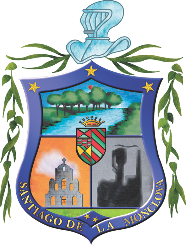 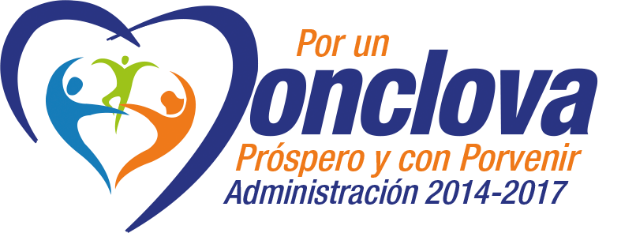 DIF 
Casa Meced
LUZ ELENA PÉREZ TORRES
EM06905 Directora General DIF
VIRGINIA ELENA GARZA DÍAZ
EM01269 Encargada Casa Meced
EM06364 MARTHA CECLIA MTZ. ESQUIVEL
EM04452 PERLA P. DE LUNA SÁNCHEZ
Limpieza
FERNANDO SALAZAR BALDERAS
EM06951 Chofer
MELANIA BARRIGA CHÁVEZ
EM02532 Cocinera
EM06274 MAYRA I. VALDÉZ RDZ.
EM06950 ELSA DE MA. RUIZ RIOJAS
Psicólogos
NOTA: No contamos con ninguna vacante en éste departamento.
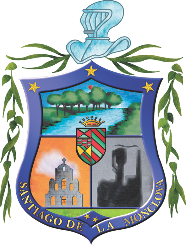 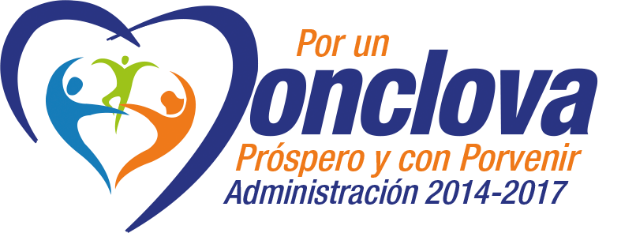 DIF 
Casa Hogar
LUZ ELENA PÉREZ TORRES
EM06905 Directora General DIF
ROSA MARÍA RODRÍGUEZ ORTÍZ
EM06948 Directora Casa Hogar
LUCERO MARGARITA AMAYA MTZ.
EM06303 Responsable de Pedagogía
NATALI GALVÁN IBARRA
EM07362 Psicóloga
EM03085 ELIDA CARRIZALES GAUNA
EM05435 FRANCISCA ZAPATA TREVIÑO
Cocineras
EM03171 ANASTASIO NÁJERA CASTAÑEDA
Jardinero
EM06105 SARAÍ TREVIÑO SAUCEDO
EM07338 TAIDE L MONRREAL FLORES
EM07433 VIRGINIA Y. RDZ. SÁNCHEZ
EM07027 JESSICA RIVERA RMZ.
EM07421 ALONDRA M.  ZAPATA BAÑUELOS
Enfermeras
EM06952 JAVIER FLORES TOVAR
Chofer
EM04900 MA. ANTONIETA HERNÁNDEZ DIAZ DE LEON
Limpieza
ALFONSO J. TRISTÁN GLZ.
EDY A. REYES ROMO
ROBERTO SALINAS NAVARRO
Guardias de Seguridad
EM07458 DINORA J. GLZ. ORTIZ
EM05403 BLANCA RMZ. MENDOZA
EM07429 SANDRA P. FRANCO LARA
EM06832 SARAÍ TORRES LUNA
Auxiliares
NOTA: No contamos con ninguna vacante en éste departamento.
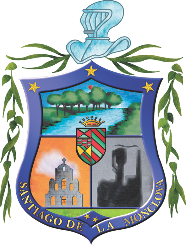 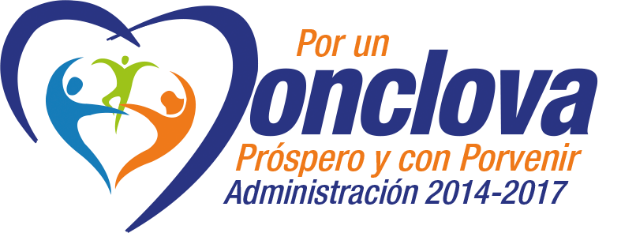 CADI DIF 
“Elsa Hernández de las Fuentes”
LUZ ELENA PÉREZ TORRES
EM06905 Directora General DIF
LAURA YOLANDA RUIZ VILLARREAL
EM06938 Director CADI DIF
EM05192 EDNA Y. DEL RIO VALDÉS
EM04880 GLADIS A. MONTELONGO R.
Intendencia
EM03901 LUDIVINA MORENO DE LA CRUZ
Cocina
PERLA G. CASTAÑEDA ALARCÓN
EM07225 Área de Pedagogía
EM07226 LANY MARICELA CASTILLO MTZ.
EM07260 VIRIDIANA MUZQUIZ ALONSO
Enfermera
EM07428 IVONNE Y. AGUILAR RIOJAS (MATERNAL 1)
EM06941 AIDA M. FERREL MENDOZA (MATERNAL 2)
EM07258 JESSICA A. SAUCEDO DE LA CRUZ (MATERNAL 3)
Educadoras
EM07259 EDITH ANAHI RAMOS SÁNCHEZ
Psicóloga
EM07257 KARINA A. GAONA BECERRA
EM07259 HILDA M. CASTAÑEDA CÁRDENAS
Auxiliares
NOTA: No contamos con ninguna vacante en éste departamento.
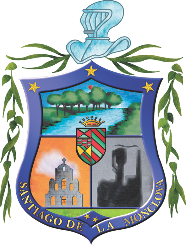 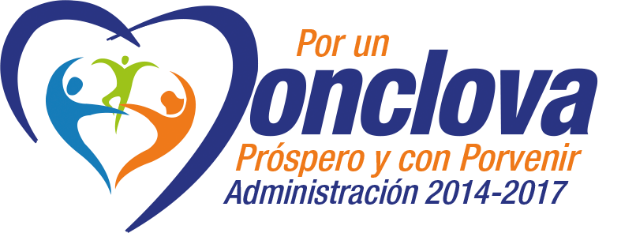 Dirección de Desarrollo Social
OSCAR GUTIÉRREZ GONZÁLEZ
EM06864 Director
ROSA GPE. HERNÁNDEZ SILLER
EM07103 Secretaria
EM06868 EDNA B. COVARRUBIAS MILLAN
Coordinadora Grupos Vulnerables y Adultos Mayores
EM07504 CÉSAR NIÑO FLORES
Coordinador Participación Ciudadana
YAZMÍN IBARRA VALDÉZ
EM06865 Subdirectora Programas Sociales
Coordinación Centro Desarrollo Comunitario
E. YAJAIRA PALAFOX MTZ.
EM07117 Secretaria
EM07107 MIRIAM J. GÓMEZ DMGZ.
EM07116 MARICELA GALVÁN MTZ.
EM07112 ADRIANA MA. LÓPEZ V.
EM07115 HÉCTOR TORRES SANCHEZ
 Auxiliares
C. LETICIA RANGEL CORTÉZ
EM07105 Instructora
EM04752 BERTHA L. RADA CALLEROS
EM07111 LAURA T. MIRELES PÉREZ
EM07102 MA. TRINIDAD NARVÁEZ T.
EM07004 CARMELA SILLAS LUNA
EM07108 AMALIA MENDOZA INFANTE
EM07110 GUADALUPE HDZ. URIBE
EM07306 JESÚS VILLA OJEDA
Auxiliares
EM07106 LUZ VICTORIA ANABELLA PEDRAZA M.
EM07216 SANDRA L. PEÑA MACÍAS
EM07191 JOAQUÍN FLORES VENANCIO
EM07194 FERNANDO MUÑIZ OSORIA
EM07113 FAUSTINO VARGAS LÓPEZ
Auxiliares
FERNANDO GARZA ORTIZ
EM07250 Chofer
EM06469 FABIOLA A. MEDINA GÓMEZ
EM07178 AIDÉ FUENTES ZAMORA
EM06691 HERLYN I. HURTADO RDZ.
Auxiliares
MÓNICA E. DÍAZ GUERRERO
EM07142 Ejecutor
NOTA: No contamos con ninguna vacante en éste departamento.
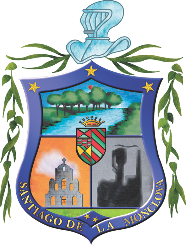 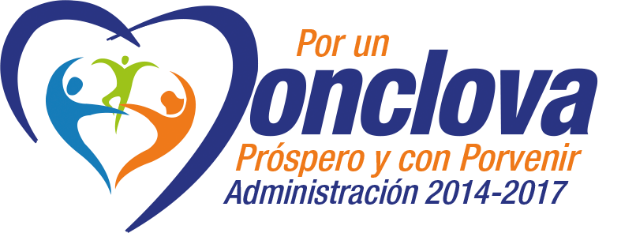 Dirección Instancia Municipal de la Mujer
SILVIA VILLARREAL RIVERA
EM06906 Director
GUADALUPE ÁLVAREZ PERALTA
EM03974 Asistente
MARICELA FERREL MENDOZA
EM06907 Coordinadora
MELISA A. COBAS QUINTERO
EM07488 Psicóloga
NOTA: No contamos con ninguna vacante en éste departamento.
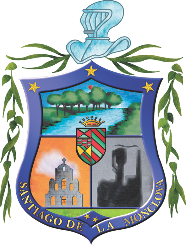 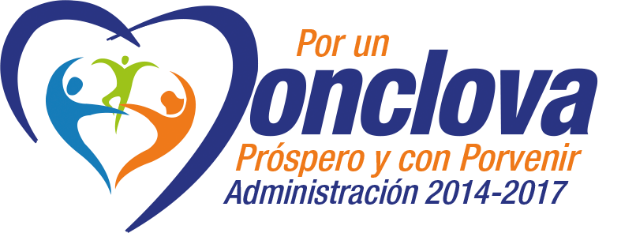 Dirección
Atención Ciudadana
GERARDO LÁZARO TAPIA GARCÍA
EM06869 Director
EM09179 ESTHER M. DEL VALLE BERMUDEZ
Asistente
ILDEFONSO DELGADO SILVA
EM07050 Coordinador de “Unidos por Monclova”
FCO. RAFAEL GONZÁLEZ ORTÍZ
EM06870 Coordinador de CIAC
EM07221 FRANCELY DE LA PAZ CUEVAS
EM07313 SEBASTIÁN ZERTUCHE RIVAS
Auxiliares
NOTA: No contamos con ninguna vacante en éste departamento.
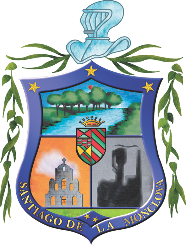 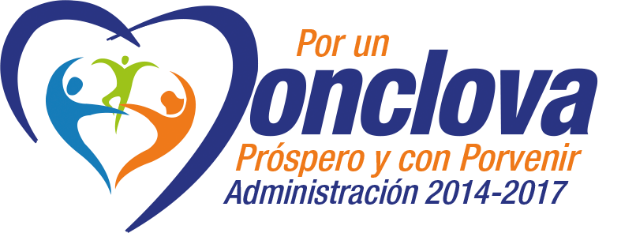 Dirección de Educación
CANDELARIO CRESPO MACÍAS
EM06897 Director
CARMEN VILLALOBOS GUERRERO
EM07054 Subdirector
EM04561 ADRIANA ORTIZ HDZ.
EM07339 ANA BERTHA ORTIZ VZQ.
Auxiliar Administrativo
YESLY YANNET FUENTES ORDOÑEZ
EM07055 Asistente
EM07172 MA. CIRILA TENORIO ARMENDARIZ
EM04602 ELIZABETH NUÑEZ ARZOLA
EM07271 ELIZABETH MEDINA BARRIENTOS
EM07277 NUVIA V. CAMPOS CARMONA
EM04551 SUSANA E. ARROYO BALLESTEROS
EM04051 GUADALUPE RIVERA QUINTERO
EM07171 RAFAELA MONA SOTO 
EM07270 MARÍA DE J. SALAZAR BALDERAS


EM07471 MARÍA ESTHER RDZ. MEJÍA
EM01895 CLAUDIA RODRÍGUEZ GONZÁLEZ
EM07168 IRMA PIZARRO LEDEZMA
EM04972 NAIDA LETICIA ANALIZ MELCHOR
EM07173 SANTA IRMA RDZ BARRERA
EM07217 MARINA FERREL MENDOZA
EM06245 MAGDALENA GUEVARA TREVIÑO
EM07278 MAYRA YOMARH GARCÍA PEÑA
EM04582 EVANGELINA CARRIZALEZ GÓMEZ
EM07479 INGRID P. CISNEROS MARTÍNEZ
EM05347 ANA GPE. GONZÁLEZ HDZ.
EM03873 BENITA GAYTÁN FLORES
EM07247 KARLA M. ARMENDÁRIZ JUÁREZ
EM07246 HILDA VERÓNICA MTZ. ZAVALA
EM07248 DIANA M. PEÑA CABRERA
EM07243 MA. GPE. PÉREZ ESCOBEDO
EM04979 LAURA LORENA CASTRO SALAIS
EM05192 EDNA YANETH DEL RIO VALDÉZ
Intendentes
ROMANA RAMOS VILLARREAL
EM07180 Coordinador Eventos Cívicos
EM07243 JOSÉ ÁNGEL ORTIZ LARA
EM07274 MARIO CÓRDOVA MARTÍNEZ
EM07484 MARCO ANTONIO LUNA SALDÚA
Velador
EM05310 ISRAEL HUERTA HUERTA
EM04556 RÓMULO GARCÍA RODRÍGUEZ
Peón
Bibliotecarias
EM06484 MARTHA I. ARREGUIN LINARES
EM02697 AMPARO ARREGUIN LINARES
EM02444 JUANITA GPE. ARREGUIN LINARES
EM04682 LUZ MARIA TAPIA VILLARREAL
EM04701 CLAUDIA PATRICIA LLANAS RDZ.
EM04558 ADRIAN RODRÍGUEZ GUERRERO
EM07355 MARIA ELENA ARREAGA SAUCEDO
Intendentes
NOTA: No contamos con ninguna vacante en éste departamento.
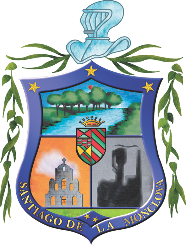 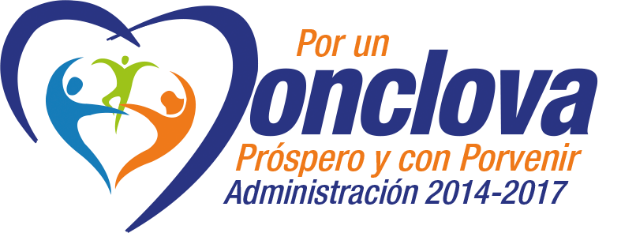 Dirección de Salud
MELCHOR SILLER DE LA FUENTE
EM06874 Subdirector General
JAVIER A. GARCÍA CARRANZA
EM07145 Subdirector Administrativo
LUCILA E. LÓPEZ ÁLVAREZ
EM06263 Asistente Administrativo
GERARDO FLORES GARZA
EM05614 Asistente Operativo
ARMANDO RAMOS ADAME
EM07235 Auxiliar Operativo
ADRIANA DE LEÓN PÉREZ
EM06477 Enfermera
FCO. MARTÍN GÓMEZ GONZÁLEZ
EM06871 Coordinador Protección y Control Animal
RUTH VILLARREAL DELGADO
EM06250 Médico Unidad Móvil
ROCÍO PIZAÑA GARZA
EM07047 Coordinador Dental
J. SALVADOR GARCÍA ALVAREZ
EM06767 Consultorio Municipal
EM04890 LUZ GRISELDA GARCÍA MORENO
EM07294 MARÍA MAGDALENA RDZ. FERREL
Enfermera Consultorio Municipal
NUBIA L. TORRES FALCÓN
EM05649 Dentista de Unidad Móvil
LESLIE CHÁVEZ HERNÁNDEZ
EM05857 Enfermera
ROCÍO DEL CARMEN VEGA R.
EM04935 Enfermera Unidad Móvil
IDALIA G. HARO GONZÁLEZ
EM06309 Asistente Dental Unidad Móvil
JULIO CÉSAR FUENTES MTZ.
EM07073 Asistente
NOTA: No contamos con ninguna vacante en éste departamento.
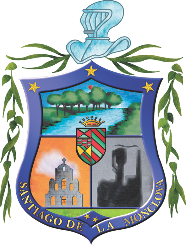 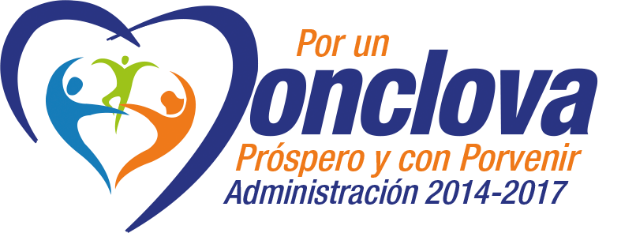 Dirección Imagen y Comunicación
HÉCTOR ALFONSO GARZA VÁZQUEZ
EM06875 Director
EM07422 LOURDES A. FUENTES GONZÁLEZ
EM07480 LAURA E. CUEVAS ALVARADO
Auxiliar
ALEJANDRA KALINCHUK ORTIZ
EM01800 Secretaria Auxiliar
DIANA L. ORTIZ MARTÍNEZ
EM06982 Subdirectora Comunicación Social
EM06983 JUAN S. MEDINA SÁNCHEZ
EM07423 JUAN CARRIZALEZ ARAUZA
Diseñador
JULIO CÉSAR CALVILLO HDZ.
EM06986 Fotógrafo
SIMÓN PÉREZ VIZCAÍNO
EM06985 Voz Oficial
REY LUIS SANTIAGO SILVA
EM06984 Camarógrafo
NOTA: No contamos con ninguna vacante en éste departamento.
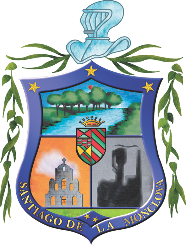 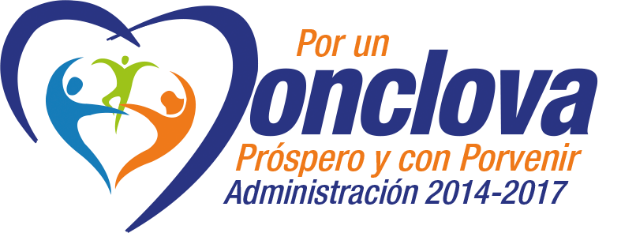 Dirección
Fomento Económico
CARLOS VILLARREAL INTERIAL
EM06872 Director
IVETH ASIS ELIZALDE
EM06994 Programas y Proyectos
NOTA: No contamos con ninguna vacante en éste departamento.
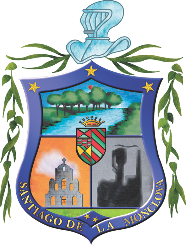 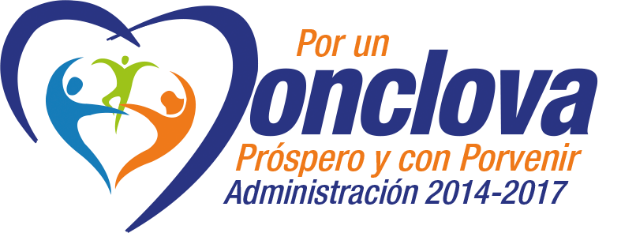 Coordinación
Turismo
BETHA ALICIA DE LA ROSA CARRIZALES
EM06909 Coordinadora
JUANITA L. ALVARADO VIDALES
EM06306 Asistente
EM07093 ULISES GABRIEL GARZA RAMÍREZ
EM07061 CEFERINO VALDÉZ GARCÍA
Auxiliar
NOTA: No contamos con ninguna vacante en éste departamento.
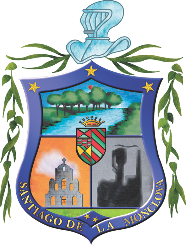 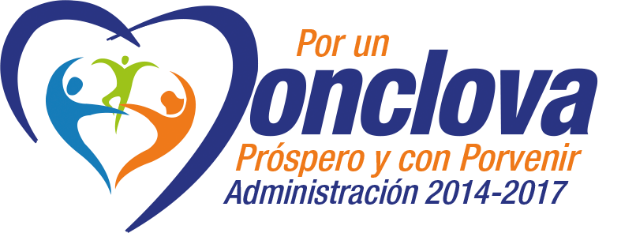 Dirección de Fomento Agropecuario 
y Desarrollo Rural
EVERARDO RODRÍGUEZ BALLESTEROS
EM06890 Director
ABELARDO SÁNCHEZ VQZ
EM06891 Subdirector
DIANA LAURA CARLOS PIZAÑA 
EM07442 Asistente
EM06892 VICTOR M. SILVA CONTRERAS
EM07041 MANUEL PÉREZ TORRES
Coordinador
NOTA: No contamos con ninguna vacante en éste departamento.
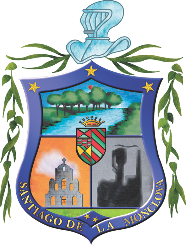 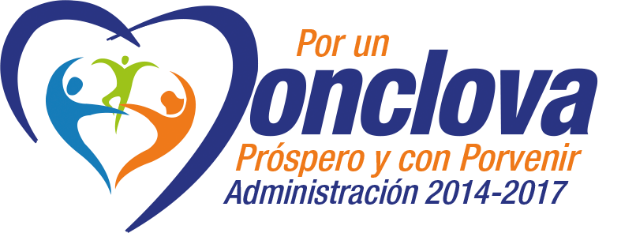 Dirección Protección Civil y Bomberos
JOSÉ LUIS VALDÉS DOMÍNGUEZ
EM06882 Director
ROSALINDA MACÍAS ORTÍZ
EM07034 Asistente de Dirección de Protección Civil
J. FERNANDO DE LOS SANTOS DELGADO
EM06884 Subdirector de Bomberos
TUMII JULIO CÉSAR RÍOS CORTÉS
EM05903 Coordinador de Protección Civil y Bomberos
J. MARIO OBREGÓN CHÁVEZ
EM03301 Subcomandante de Bomberos
EM07096 IVÁN OROPEZA CASTAÑEDA
EM05833 JUAN ANTONIO VELASCO MTZ.
Jurídico
EM00040 MIGUEL A. DMGZ. GUZMÁN (Teniente)
EM02164 J. FERNANDO RODRÍGUEZ SILLAS (Subteniente)
EM07169 RAFAEL GALLEGOS MEDINA
EM06180 BRENDA B. SEGOBIA VQZ.
EM07546 JUAN MANUEL CARILLO MTZ.
EM06597 JUAN GPE. MANCHA ZACARÍAS
EM07459 JOSÉ LUIS MTZ. ACOSTA
EM07460 FCO. MORENO TORRES
Bomberos Compañía 1
EM04630 FCO. RAÚL DÍAZ MARUFO (Teniente)
EM07521 ANTONIO ALEJANDRO BRIONES CEPEDA
EM06559 ROGELIO GARCÍA HERNÁNDEZ
EM06780 ALEJANDRO A. AGUIRRE PUGA
EM06524 YOLANDA GPE. PÉREZ NIÑO
EM07453 JEHU ELISEO FUENTES BERNAL
EM07454 BRENDA A. ZAMORA RDZ.
Bomberos Compañía 2
EM05295 PEDRO D. ALVARADO(Teniente)
EM07007 JUAN LOZANO CARRIZALES
EM06445 HÉCTOR JAVIER VZQ. NAVA
EM07305 ANGÉLICA Y. ESCOBAR ÁVILA
EM07411 IRVING A. LIÑÁN ALBA
EM07432 ALEXIS FLORES OLVERA
EM07452 MANUEL E. CORRAL ESPINOZA
EM07455 EDWIN R. ORTIZ CORONADO
Bomberos Compañía 3
EM07033 ALI GERARDO GARCÍA ÁLVAREZ
EM07029 TOMÁS ORTIZ DÍAZ
EM06571 CELESTE GPE. GOVEA PÉREZ
EM07206 CARLOS A. PEÑA ZAMARRÓN
Inspectores de Protección Civil
EM01164 ANTONIO VÁZQUEZ CÁZARES
EM07032 J. MANUEL ROQUE SIMANUCO
Suministros y Mantenimiento
NOTA: No contamos con ninguna vacante en éste departamento.
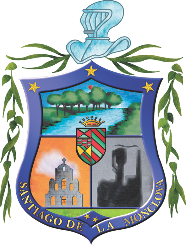 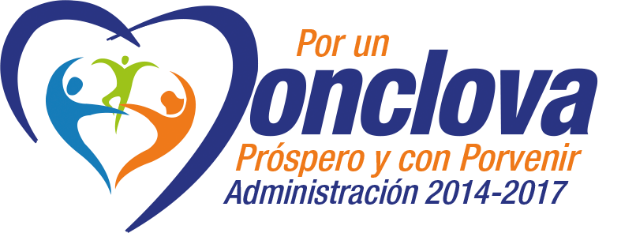 Dirección 
Transporte y Vialidad
JOSÉ ARIEL VENEGAS CASTILLA
EM06885 Director
EMMANUEL BARBOZA GONZALEZ
EM07510 Auxiliar de Departamento
DAVID VALDÉS TORRES
EM06978 Coordinador Transporte
JORGE LUIS VALDÉS HIDALGO
EM06887 Coordinador Semáforos
DAVID E. GUERRERO LUJÁN
EM06888 Coordinador Señalamientos
ABIGAIL ALFARO SAUCEDO
EM05609 Secretaria
NANCY A. CARRILLO CUÉLLAR
EM07144 Secretaria
PEDRO RODRÍGUEZ GARZA
EM06866 Coordinador
EM00779 JUAN MONJARÁS SUSTAITA
EM07337 GUSTAVO MARTÍNEZ IBARRA
EM07349 ROLANDO LOZOYA GÓMEZ
EM05803 EMANUEL LEIJA RODRÍGUEZ
Señalamientos
EM00826 FÉLIX MARIO ZAPATA LÓPEZ
EM02424 MARIO A. RDZ. ARELLANO
EM00784 RODOLFO MUÑOZ HERRERA
Semáforos
LETICIA MENDOZA NAVARRO
EM05807 Secretaria
EM07155 JESÚS ALONSO RIVERA HDZ.
EM07156 ALEJANDRO GARCÍA PÉREZ
EM07157 JOSÉ LUIS ROMO BARRIENTOS
EM05506 OSCAR M. VERDUZCO FUENTES
EM07161 IVÁN IBARRA LEIVA
EM05658 MANUEL CÁZARES JUÁREZ
EM07366 JOSÉ ALBERTO RDZ. ARENAS
Inspectores
NOTA: No contamos con ninguna vacante en éste departamento.
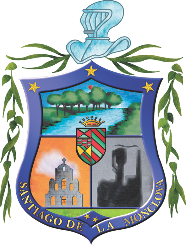 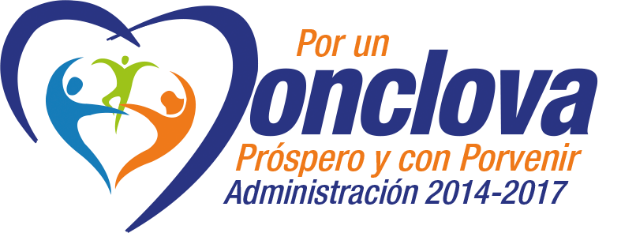 Dirección Ecología
MAURICIO LUMBRERAS LOZANO
EM06863 Director
ELODIA MONTELONGO MARTÍNEZ
EM00001 Secretaria
JESÚS F. CÁZARES DE HOYOS
EM07045 Coordinador
JESÚS MENCHACA GALINDO
EM07042 Supervisor
MA. MAGDALENA GARCÍA
EM07043 Auxiliar Administrativo
EM07283 JORGE LUIS ZAMONSETT VALDÉZ
EM06046 JOSÉ EULOGIO CORONADO DAVIS
EM07209 RICARDO GERARDO CAMPOS RDZ.
EM07044 GUILLERMO GARCÍA MÉNDEZ
Inspectores
EM07462 RENATA GARCÍA GARCÍA
EM07291 CAROLINA RAMOS PADILLA
EM07135 BRENDA MONTANO SILLAS
EM07288 LUCERO ESTRADA VALDÉS
EM07293 BLANCA LIMÓN GONZÁLEZ
EM07285 GREGORIO URRUTIA SALAZAR
EM07282 TELÉSFORO GARCÍA SUÁREZ
EM07287 NAYELI LÓPEZ LOZANO
Verificadores
NOTA: No contamos con ninguna vacante en éste departamento.
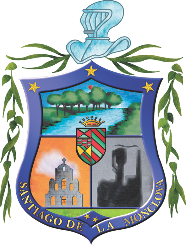 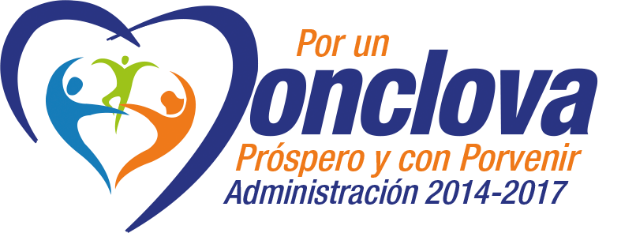 Dirección Arte y Cultura
ROLANDO VALLE FARÍAS
EM06876 Director
BÁRBARA IZAGUIRRE YGA
EM06877 Subdirectora de Arte y Cultura (Casa de las Artes)
EM04449 MIREYVA SÁNCHEZ ACOSTA (TM)
EM07251 INDRA LIZBETH LÓPEZ GLZ.(TV)
Secretarias
EM07067 BEATRIZ E. DE LA FUENTE REYNA
Coordinadora Museo Coahuila y Texas
EM07465 CÉSAR E. BURUATO ESCOBAR
EM07466 JESÚS G. RENDÓN CEPEDA
Coordinadores de Colonias
EM06878 PETRITA ZAPOPAN TORRES ORONA
Coordinadora Museo Polvorín
EM06566 DAVID DE LEÓN ROMERO
Director Banda Musical “Santiago de la Monclova”
EM07066 OSKAR MARTÍN RDZ. CASTRO
Coordinadores de Eventos Culturales
Instructores de Talleres
EM03797 GUILLERMO CHÁVEZ RDZ. (Pintura Adultos)
EM07332 GISELLE TAMAYO LUÉVANO (Pintura Niños)
EM03656 GERARDO T. GÓMEZ VILLARREAL (Violín y Guitarra)
EM07071 GERMÁN PADIERNA PEINADO (Música Latinoamericana)
EM07070 ASTOR A. LEDEZMA RAMÍREZ (Creación Literaria)
EM06690 SILVIA NOHEMÍ AGUIRRE BARRERA (Teatro)
EM07281 SERGIO MARTÍN ANCIRA VZQ. (Coro Infantil Musical)
EM07069 PROFR. ÁNGEL SAMUEL CASTRO C. (Mariachi Azul)
EM05473 JESÚS UVALDO BARRERA RIGAS (Danza)
EM06577 ARMANDO FCO. FLORES ZAMBRANO (Banda “Santiago de la Mva”)
EM06576 GABRIEL D. GLZ. SANCHEZ(Trompeta “Santiago de la Mva”)
EM06574 LUIS ELIZANDRO FLORES MUÑOZ (Banda Musical)
EM06575 EMILIO ESQUIVEL FRAGA (Banda Musical)
EM06573 ROLANDO ALEJANDRO FLORES MARTÍNEZ (Banda Musical)
EM05851 MA. ELENA CAMPOS GARZA
EM05941 ADRIANA RAMOS HERNÁNDEZ
Auxiliares
EM07451 ROSA ISABEL ZAVALA DE LA ROSA
EM07153 ZAPOPAN ROJAS LINARES
Auxiliar
EM05759 JOAQUÍN HERNÁNDEZ ESQUIVEL
Auxiliar Operativo
EM07181 YOLANDA AGUILAR TORRES
EM07316 JOSÉ ALBERTO LUNA VALADÉZ
EM05963 ANA LUCÍA MARTÍNEZ MORALES
Guías
EM04032 MARGARITA CANTÚ SOLAR
Intendente
NOTA: No contamos con ninguna vacante en éste departamento.
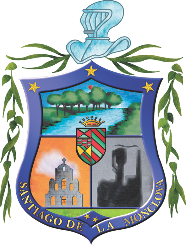 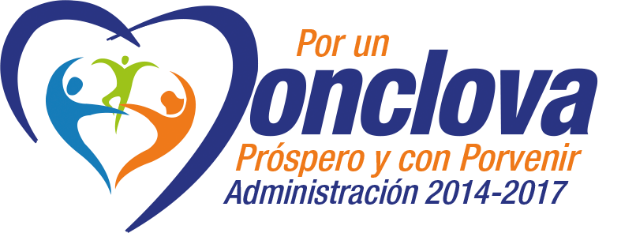 Dirección Juventud
EM06908 ALBERTO G. ALMARAZ AGUIRRE
Director
EM06066 VERÓNICA LIZZETH REYES GLZ.
Secretaria
EM05980 ERICK GPE. FABELA ORTIZ
Auxiliar
NOTA: No contamos con ninguna vacante en éste departamento.
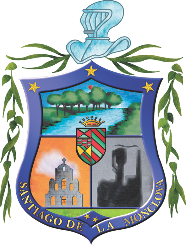 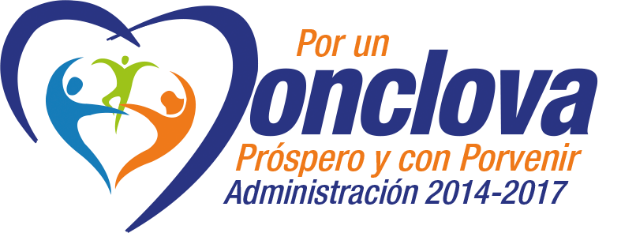 Dirección del Deporte
EM07080 ARTURO ABNER REYES RUEDA
Director
EM06903 ALFREDO VÁZQUEZ MARTÍNEZ
Director
LUISA CHÁVEZ LEIJA
EM07019 Asesor
ATALIA MENDIOLA VALDEZ EM07418 Coordinadora
EM07089 SERGIO I. CAMPOS DE LA CRUZ
EM07094 CÉSAR J. RENDÓN GARZA
Coordinador
EM04498 EVA RIOJAS SOSA (Zumba)
EM07213 MARÍA DEL REFUGIO TAVAREZ VZQ. (Zumba)
EM05265 JAVIER E. AMAYA LIÑÁN (Tochito)
EM06759 ULISES IBARRA SEGURA (Atletismo)
EM07077 ÁLVARO EUGENIO MTZ. CASTAÑEDA (Atletismo)
EM07078 DAVID ARNOLDO PUENTE MEDINA (Futbol)
EM07090 MAURICIO A. ONTIVEROS SÁNCHEZ (Futbol)
EM07082 ANTONIO IBARRA SÁNCHEZ (Softbol)
EM07511 ROSANA YOLANDA GARZA DIMARCO (Natación)
EM07485 MARTIN HERIBERTO SILVAS PINEDA(Béisbol)
EM07094 ÁNGEL RENDÓN RANGEL (Béisbol)
EM07341 SERGIO VILLARREAL LUNA  (Béisbol)
EM05724 JUAN MANUEL CASTILLA CARREÓN (Ciclismo)
Instructores
EM06141 GERARDO HDZ. ESTRADA
Auxiliar Operativo y Encargado de Gimnasio “David ‘El Kenyano’ Galva”
EM07079 VICENTE CASTILLO SUÁREZ
EM07220 OMAR OROZCO GALVÁN
EM07331 EFRAÍN FLORES HERNÁNDEZ
EM07506 JONATHAN A. GARCÍA AGUILAR
Auxiliares Administrativos
EM06786 CHRISTIAN O. SOSA ROCHA
Mantenimiento
EM07417 FÉLIX JAUREGUI MARTÍNEZ
EM07085 JAVIER GUAJARDO ORTÍZ
EM07087 JORGE RODOLFO MTZ. MORALES
EM07091 RAMIRO ZÚÑIGA RIVERA
EM06319 DIEGO ARMANDO SUÁREZ DÍAZ
Cuadrilla de Mantenimiento Limpieza
EM00530 ROBERTO GAYTÁN IRACHETA
Electricista
EM05249 ERNESTO BRISEÑO ZAVALA
Velador
EM07077 EUGENIO MARTÍNEZ VÁZQUEZ
Jefe de Cuadrilla
EM04447 MA. LIDIA LOMAS REYES
EM07538 SILVIA TAIDE GLZ ALVAREZ
Secretaria
NOTA: No contamos con ninguna vacante en éste departamento.
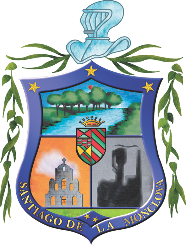 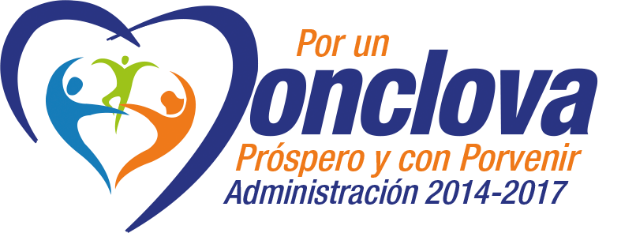 Dirección de Obras Públicas
ALFREDO PAREDES LÓPEZ
EM06879 Director
EM06372 DULCE V. CORONA CABRERA
EM03120 LAURA K. OJEDA LIRA
Secretaria
EM01541 JOSÉ LUIS MARTÍNEZ NAVARRETE
Mensajero
EM06880 CARLOS R. RDZ. GALLEGOS
Coordinador General
EM06997 JAVIER ROBLES GONZÁLEZ
Auxiliar Control
EM04222 CÉSAR ADRIÁN RDZ. FALCÓN
EM07046 JOSÉ JAVIER GLZ. ORTÍZ
Auxiliar Administrativo
CARLOS CASTELLANOS CRUZ
EM07134 Coordinador de Bacheo
LUIS ALFONSO CANTÚ HDZ.
EM06922 Coordinador de Desarrollo Urbano
MARIO MARINES CARRIÓN
EM05147 Coordinador Construcción y Topografía
ALMA DELIA GONZÁLEZ
EM06386 Coordinador de Planeación y COPLADEM
ALICIA RODRÍGUEZ RAMOS
EM04379 Coordinador de Diseño y Proyectos
LUIS A. MATALI FRANCO
EM06115 Asesores
VÍCTOR M. MENDOZA TAMAYO
EM04014 Construcción
OSCAR AGUILAR ALDERETE
EM03124 Pavimentación y Maquinaria
JOSÉ LUIS ROCHA ORTIZ
EM00441 Topografía
NOTA: No contamos con ninguna vacante en éste departamento.
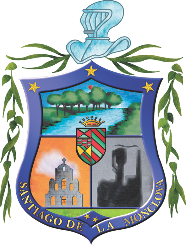 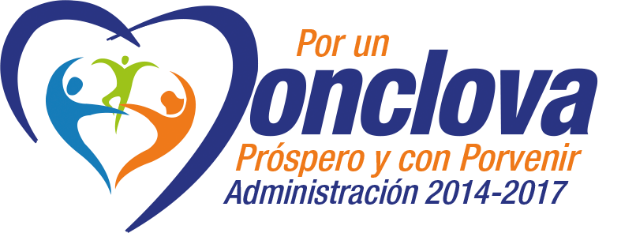 Dirección de Obras Públicas
Bacheo
ALFREDO PAREDES LÓPEZ
EM06879 Director
CARLOS ARTURO CASTELLANOS C.
EM06881 Coordinador
MANUEL DE J. GARCÍA FLORES
Jefe de Cuadrilla 1
JESÚS DUQUE RODRÍGUEZ
EM03114 Jefe de Cuadrilla 2
JOSÉ LUIS LIMÓN GONZÁLEZ
EM04837 Jefe de Cuadrilla 3
EM06122 WILIVALDO D. SÁNCHEZ LÓPEZ
EM03220 MAURO A. CABRERA ESPARZA
EM00275 ROBERTO CEDILLO ROMO
EM03298 MANUEL DE J. GARCÍA RIVAS
EM07201 LORENZO I. CRUZ ORTIZ
Peones
EM03841 JULIO ESPINOZA LÓPEZ
EM00353 ERNESTO OROZCO GARCÍA
EM05438 IVÁN ENRIQUE MERAZ CORTÉZ
EM07344 OLIVERIO TORRES HDZ.
EM07370 OLEGARIO CENICEROS NAVARRO
Peones
SALVADOR GUERRA MTZ.
EM05303 Operador de Maquinaria
EM03474 HUGO A. GAYTÁN GALINDO
EM07350 ROGELIO DE LA GARZA G.
EM07299 CLAUDIO A. FDZ. SALAS
EM07297 OSVALDO GARCÍA BRIONES
EM07302 HÉCTOR R. AGUILAR GARCÍA
Peones
TOMÁS CÓRDOVA CALVILLO
EM07409 Mecánico
NOTA: No contamos con ninguna vacante en éste departamento.
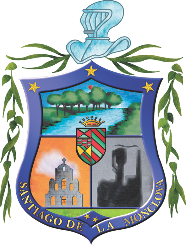 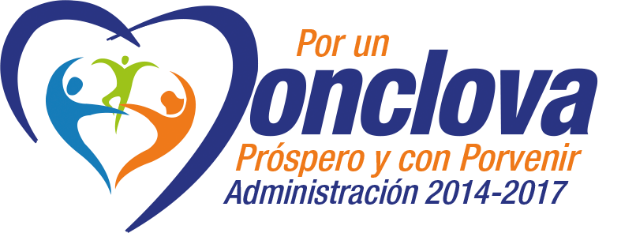 Dirección de Obras Públicas
Desarrollo Urbano
ALFREDO PAREDES LÓPEZ
EM06879 Director
LUIS ALFONSO CANTÚ HDZ.
EM06922 Coordinador de Desarrollo Urbano
EM07198 TANNYA A. MEJÍA GUERRERO
EM07146 SERGIO D. LÓPEZ CENICEROS
EM07317 ENRIQUE KALONDI HDZ BUGARÍN
EM02988 ALFONSO RAMOS MOLINA
EM07500 JONATHAN PEÑA MORENO
Auxiliares
EM07200 LUIS ARTURO GARCÍA HDZ.
EM07100 ELIZABETH GUERRA FLORES
EM03712 RAFAEL RIVERA SILVA
EM01477 MARIO A. HERRERA SOTO
EM02617 MARIO ALBERTO RDZ. MEZA
EM07499 EMIGDIO ALAIN HDZ GLZ
EM07490 CARLOS ELIU GLZ. PEÑA
Inspectores
NOTA: No contamos con ninguna vacante en éste departamento.
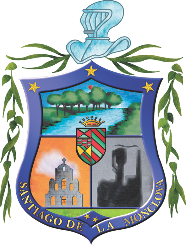 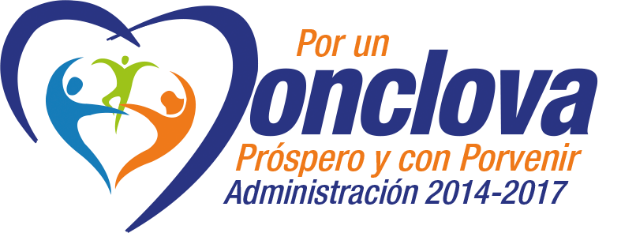 Dirección de Obras Públicas
Construcción
ALFREDO PAREDES LÓPEZ
EM06879 Director
VÍCTOR MANUEL MENDOZA TAMAYO
EM04014 Encargado
EM00793 MARTÍN ISMAEL REQUENA CAMPOS
EM06973 C. JUAN FCO. SIFUENTES ZÚÑIGA
EM03967 C. JOSÉ ALFREDO TORRES LÓPEZ
EM04840 MARCELINO GUEVARA MTZ.
EM04012 C. EDGAR OMAR GARCÍA GARCÍA
EM00434 C. JOSÉ ÁNGEL MARINES ARCE
EM03155 VÍCTOR MALDONADO JUÁREZ

EM02008 AGUSTÍN SORIA ROSAS
EM05098 ELEAZAR GUEVERA VARELA
EM06702 OLEGARIO MARTÍNEZ ALVARADO
EM04878 JESÚS HERNÁNDEZ ONTIVEROS
EM03730 CARLOS NÁJERA CASTAÑEDA
EM00836 HELIODORO GÁMEZ CHÁVEZ
Albañiles - Peones
NOTA: No contamos con ninguna vacante en éste departamento.
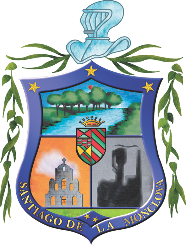 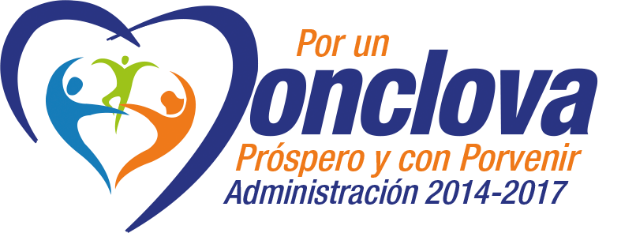 Dirección de Obras Públicas
Pavimentación y Maquinaria
ALFREDO PAREDES LÓPEZ
EM06879 Director
OSCAR AGUILAR ALDERETE
EM03124 Coordinador
ALFREDO PADILLA REYNA
EM03038 Jefe de Maquinaria, Equipo y Operación
CARLOS CASTELLANOS OROZCO
EM07134 Encargado de Requisiciones Parque Vehicular
OTONIEL FARIAS GALINDO
EM06886 Encargado Parque Vehicular
SERGIO A. CARRIZALES VIDALES
EM07249 Ayudante
EM00460 REFUGIO BARRIENTOS GAYTÁN
EM03037 MAURICIO FABELA MEDELLÍN
EM01107 RAMÓN DÁVILA HARNÁNDEZ
EM00191 JUAN JOSÉ DE LA ROSA RDZ.
EM01306 SANTIAGO GALVÁN MARTÍNEZ
EM04846 ALEJO ESPINOZA PÉREZ
EM03041 MANUEL PRADO MARTÍNEZ
EM04643 ZACARÍAS VALDÉZ GALINDO
EM04854 FCO. J TORRES RAMÍREZ

EM00477 JOSÉ DOLORES RDZ. RUIZ
EM02728 SILVANO MATA SERRANO
EM04993 FCO. J. CHÁVEZ MÉNDEZ
EM04850 RAFAEL CARDIEL DE LA ROSA
EM01665 C. ROGELIO PÉREZ REYES 
EM04592  MIGUEL ÁNGEL CAMERO DÍAZ
EM04593 HERIBERTO JUÁREZ GARCÍA
EM04295 JESÚS ROBERTO REZA JUÁREZ
EM05203 ROGELIO BERNAL JIMÉNEZ
Operadores, Ayudantes de Pipa y Choferes
NOTA: No contamos con ninguna vacante en éste departamento.
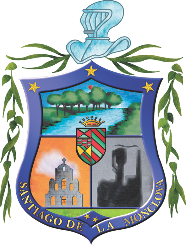 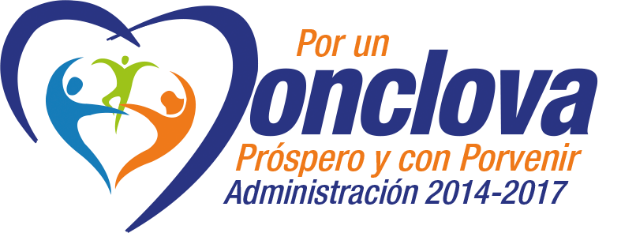 Dirección de Obras Públicas
Topografía
ALFREDO PAREDES LÓPEZ
EM06879 Director
JOSÉ LUIS ROCHA ORTÍZ
EM00441 Jefe de Topografía
JOSÉ INÉS CASTILLEJA DÍAZ
EM00463 Topógrafo
EM04536 C. ALFONSO HDZ SADE
Topógrafo
JAIME TIJERINA FUENTES
EM04685 Ayudante de Topógrafo
MARCO A. SÁNCHEZ ESPARZA
EM03479 Ayudante Almacenista
NOTA: No contamos con ninguna vacante en éste departamento.
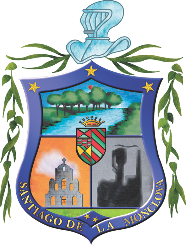 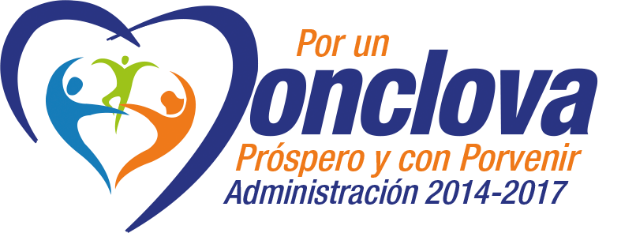 Dirección de Obras Públicas
Planeación y COPLADEM
ALFREDO PAREDES LÓPEZ
EM06879 Director
ALMA DELIA GONZÁLEZ
EM06386 Coordinador
ALMA ANGÉLICA GLZ. GARCÍA
EM6042 Auxiliar
LILIANA DEL R. VALDÉZ SOLÍS
EM07318 Asistente
EM07204 MARIO ALBERTO TANAKA BOONE
EM07203 FRANCISCO GUTIÉRREZ RAMÍREZ
EM06998 MARCO ANTONIO ZAMORA CAMPOS
EM07319 YOLANDA SEGURA SOSA
EM05147 MARIO MARINES CARREÓN
EM07540 CARLOS MARTINEZ JASSO
Supervisores
EM04444 MARÍA DE LOS A.RIVAS CORTÉZ (Fortalecimiento Municipal)
EM06203 ING. JAVIER DÍAZ LOZANO (Expedientes y Ctrl de Pagos Fed)
EM03562 LIC. HILIANA GLZ. MONTALVO (Expedientes Hábitat)
Auxiliares
NOTA: No contamos con ninguna vacante en éste departamento.
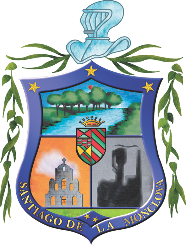 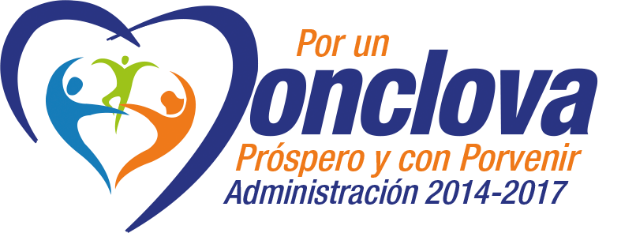 Subdirección de
Limpieza (1)
GUADALUPE FABELA ZAMORA
EM06893 Subdirector
JUAN JAVIER HDZ. SANCHEZ
EM07545 Auxiliar
HORTENCIA ESCOBEDO OBREGÓN
EM07470 Secretaria
JUAN MARTÍNEZ CABRERA
EM05756 Supervisor Barrido a Mano Z.C.
VÍCTOR M. ROSALES VAQUERA
EM06378 Supervisor Contenedores
HIRADIER HUERTA MEDRANO
EM06990 Supervisor Cuadrilla Alterna
EM07006 FRAUSTRO IBARRA G.
EM07011 J. ALFONSO LÓPEZ LÓPEZ 
EM07040 JOSE SALAZAR SILLAS
EM07008 LUIS REINA LINCON
EM07126 JOSÉ MANUEL OLIVERA R.
EM06991 JUAN A. VIDALES LUNA
EM06745 FELIPE DE JESÚS VQZ. P.
EM01890 JOSÉ A. GTZ. JIMÉNEZ
EM03870 BENITO DMGZ. SARABIA
EM07118 RAFAEL SÁNCHEZ SUÁREZ
EM07239 RAÚL FLORES MEDINA
EM07424 CRISTIAN J. PLATA GTZ.
EM07425 JOSÉ A. MÁRQUEZ ZACARÍAS
EM07505 RAUL RETIZ LOPEZ
Ayudantes
EM03030 LORENZO AGUILAR RDZ.
EM03187 JUAN DE DIOS LARA VZQ.
EM06035 JESUS MARTINEZ DE LA PAZ
EM06383 JESUS M. VÁZQUEZ RDZ
EM06459 CANDELARIO MALDONADO B.
EM04703 VICENTE I. DUQUE RDZ
EM06581 JORGE LÓPEZ DE LA CRUZ
EM07273 JORGE O. LÓPEZ DMGZ.
EM06822 EZEQUIEL LÓPEZ DE LA CRUZ
EM05525 MIGUEL DARÍO CASTRO RAMOS
EM07374 PABLO A. MALDONADO GARZA
EM07539 JOAQUIN PEÑA GARZA
Operadores
EM00319 SATURNINO HDZ. DIAZ DE LEÓN
EM03377 ELIDA YOLANDA LÓPEZ DÁVILA
EM04305 ARTURO PORRAS GUZMÁN
EM04661 MATILDE BRISEÑO ELIZONDO
EM04982 ANGELICA MA. ÁLVAREZ B.
EM04985 S. JUANA HERRERA CAPETILLO
EM05031 URBANO GPE. LUMBRERAS M.
EM06269 JUANA GPE. ZAMORA CABELLO
EM04506DEMETRIO SALINAS TORRES
EM04565 JESUS MANUEL RIVERA SILVA
EM04308 PETRA LÓPEZ
EM05217 CONCEPCIÓN TOVAR GARCÍA
EM04986 ANDREA DE LA GARZA BRISEÑO
EM07375 JULIO GUERRERO DE LEÓN
Ayudantes Turno 1a
EM03378 ROSA ISELA MERAZ CORTÉZ
EM02878 PABLO DE HOYOS MUÑOZ
EM04609 ENCARNACION BAJARAS C.
EM03119 JESUS A. SANCHEZ SEGURA
EM03137 FRANCISCO GTZ. MEDRANO
EM03794EDUARDO HDZ. DIAZ DE LEON
EM05317 SONIA NAJERA CASTAÑEDA
EM03859 ADOLFO GARZA GARZA
EM03979 JOSE LUIS RDZ. GUZMAN
EM07272 JESÚS VILLA REYES
EM07309ERICK D. GARCÍA ALVARADO
EM06814 JESÚS O. MERAZ CORTÉZ
Ayudantes Turno 3a
NOTA: No contamos con ninguna vacante en éste departamento.
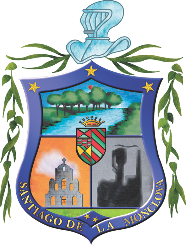 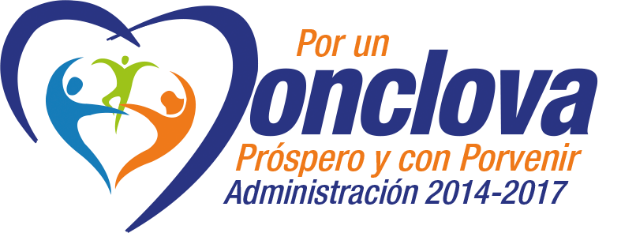 Subdirección de
Limpieza (2)
GUADALUPE FABELA ZAMORA
EM06893 Subdirector
JULIO CÉSAR FABELA ESQUIVEL
EM07163 Relleno Sanitario
EM04638 JULIO C. FRANCO HERNÁNDEZ
EM07099 JAVIER AMAYA QUIROZ
Supervisor Corralón y Boteo
EM02278 ARMANDO CARRILLO S.
EM00285 JUAN M. DE LA CRUZ RDZ
EM01928 ARSENIO MUÑOZ M.
EM04861 JUAN RAFAEL BERNAL S. 
EM00310 CARLOS GLZ. IBARRA
EM00263 LAZARO ARANDA C.
EM00387 LUIS ERNESTO TELLEZ C.
EM00382 FILIBERTO SILVA C.
EM00336 JUAN MTZ. DE LA PAZ

EM00360 MARCELINO REYES SOLIS
EM00302 GUMARO S. GARCÍA R.
EM04656 OSCAR GÓMEZ MONA
EM05238 HÉCTOR A. MORENO C.
EM03473 RAYMUNDO CRUZ LÓPEZ
EM05970 JORGE A. REYES TOVAR
EM06119 REGINO VILLA MARTINEZ
EM04049 JOSÉ LUIS RDZ GTZ.
EM04503 SIMÓN A. HDZ G.

EM01360 RUBÉN SANCHEZ SEGURA
EM05455 JOSÉ MARÍA GALARZA M.
EM00380 SILVERIO SIFUENTES M.
EM00335 J. PABLO MTZ DE LA PAZ
EM06746 MELCHOR MONA O.
EM05525 MIGUEL D. CASTRO R.
EM05444 ELOY RDZ TORRES.
EM05356 ERNESTO GUERRERO
EM00391 ERNESTO VALDÉS GLZ
EM00505 SAMUEL CARDOZA VILLANUEVA
EM00754 JOSE GPE. GARCIA CORREA
EM00844 ARMANDO NAVARRO RDZ.
EM01989 JOSÉ REYNALDO CORDOVA S. 
EM02606 ÁNGEL DE LOS A. LÓPEZ
EM04153 SALVADOR FIERRO RIVERA
EM04341 FELIX SILLAS FLORES
EM04751 JESÚS MARTINEZ ESQUIVEL
EM05082 GUADALUPE FLORES LEIJA
Vigilancia
EM02282 VALDOMERO CARRIZALEZ S.
EM03360 ROMAN CARRILLO M.
EM00270 MAURO CABRERA LÓPEZ
EM01370 JOSE CASTILLO CRUZ
Mecánicos
EM06781 HECTOR HUGO I. ESTRADA
Almacenista
Operadores
EM04653 AARON R. MELENDEZ MTZ.
EM06728 JOSE EDUARDO MATINEZ B.
EM04834 ABNER AYALA BONILLA
EM00747 JOSE ELOY ESTUPIÑAN TORRES
EM00559 ÁLVARO B. NARVÁEZ ARANDA
EM04654 JOSÉ LUIS AGUILAR AGUILAR
EM00837 AMADOR GAMEZ MORENO
EM02553 JOSE LUIS PICASSO PADILLA
EM04657 AMÉRICO MARTINEZ ESQUIVEL
EM02953 JOSÉ LUIS ZERTUCHE RAMIREZ
EM04336 ANTONIO MTZ. DE LA PAZ
EM00303 ATILANO GARCÍA RAMOS
EM05937 JOSÉ M. GÓMEZ CASTRO
EM04657 AMÉRICO MARTÍNEZ
EM05153 BENITO VALDÉZ VÁSQUEZ
EM04784 JUAN PÉREZ PÉREZ
EM04061 CARLOS GARZA REZA
EM05152 JUAN A. RODRÍGUEZ VÁZQUEZ
EM05231 DANIEL SÁNCHEZ RANGEL
EM07010 JUAN ARTURO AGUILAR SOLÍS
EM00286 EZEQUIEL DE LA CRUZ RANGEL
EM00351 JUAN ELIAS OROZCO GARCÍA
EM06710 EDGAR GARCÍA VALDEZ
EM00291 JUAN ESTRADA GUEL
EM00391 ERNESTO VALDÉZ GONZÁLEZ
EM06719 JUAN MANUEL MELENDEZ V.
EM02346 EZEQUIEL RODRÍGUEZ REYES
EM06728 JOSÉ E. MARTÍNEZ V.


EM04858 JUAN TOBIAS SALDAÑA
EM05222 FERNANDO SÁNCHEZ LEIJA
EM04785 LUIS MIGUEL SAUCEDO LOYA
EM04753 FCO. ALBERTO AGUILAR
EM04303 MARCO A. SILVA SEISPARDO
EM01442 FRANCISCO VAZQUEZ SOLÍS
EM00281 MARIO DÁVILA MIRELES
EM01570 GREGORIO MORALES SAUCEDO
EM00331 MARIO LÓPEZ CARRILLO
EM07009 JESÚS PADILLA MENCHACA
EM04833 MARTÍN ARVIZU LEIJA
EM05005 OTONIEL FRANCO DE LA CRUZ
EM07359 CARLOS ENRIQUE LARA RAMOS


EM00342 ROBERTO MATA MTZ
EM06485 JOSÉ ALBERTO REYES RAMÍREZ
EM05401 RUBÉN VEGA LICON
EM03340 JOSE A. MTZ NAVARRETE
EM04223 SERGIO ARTURO HDZ. E.
EM04650 JOSÉ ALEJANDRO BRIONES C.
EM05304 VÍCTOR H. SAUCEDO OLVERA
EM01890 JOSÉ A. GUTIÉRREZ JMZ.
EM06454 JOSÉ CARLOS RUIZ MARTINEZ
EM03417 SILVERIO CABALLERO M.
EM05400 PEDRO ROMERO DE LA CRUZ
EM03049 VICTOR M. DE LA CRUZ E.
EM04050 JUAN JOSÉ DE LEÓN GUEL
EM07328 JESÚS A. LÓPEZ VÁZQUEZ
Ayudantes
NOTA: No contamos con ninguna vacante en éste departamento.
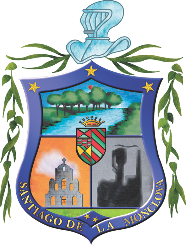 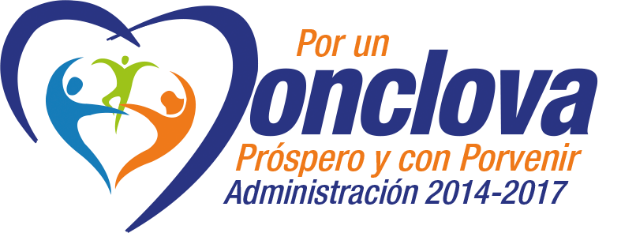 Subdirección de
Alumbrado
CARLOS JAVIER VENEGAS CASTILLA
EM06894 Subdirector
ANA LUISA Y. GARCÍA RENDÓN
EM07474 Secretaria
ISAAC SANDOVAL GALLEGOS
EM07003 Coordinador
CARLOS S. VENEGAS RÍOS
EM07231 Supervisor
ALFONSO BORJÓN HUERTA
EM04507 Supervisor
EM00026 SERGIO SILVA BERNAL
EM00013 ALFREDO GAYTÁN GARZA
EM00017 ROBERTO JÍNEZ OLGUÍN
EM04663 RODOLFO VALDÉZ RDZ.
EM02530 JORGE CARRILLO BERNAL
EM04260 ALFREDO ROELL RDZ RICO
EM00121 JUAN JAVIER MORALES
EM02741 JUAN A. SALAZAR MTZ.
EM04669 JONATHAN VILLARREAL MTZ.
EM00019 APOLINAR LOZANO CONTRERAS
Eléctrico
EM00010 GERARDO GARCÍA GARCÍA
EM05357 ERICK RIVERA ARREGUÍN
EM04665 ABELARDO MENA MENA
EM03893 ÁLVARO ALBA CARRIZALES
EM00179 ROMUALDO ALARCÓN NEIRA
EM04035 ELEAZAR AGUILAR TORRES
EM04670 EMILIO GARCÍA RIVERA
EM05662 VÍCTOR ROMERO AGUILERA
EM05856 CELSO GPE. ZAPATA TRUJILLO
Ayudante
EM03054 MIGUEL A. MTZ. RIVERA
EM00119 GERARDO FLORES GARCÍA
EM03059 JESÚS ÁVILA CEDILLO
EM04669 JAVIER VILLARREAL DÍAZ
EM04135 JOSÉ LUIS RDZ. GONZÁLEZ
EM05111 JUAN A. RODRÍGUEZ SALINAS
EM03081 HILARIO TOVAR GUERRERO
EM04575 JOSÉ GPE. MTZ. RAMÍREZ
Chofer
NOTA: No contamos con ninguna vacante en éste departamento.
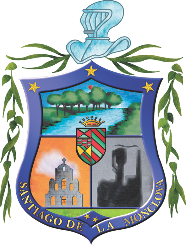 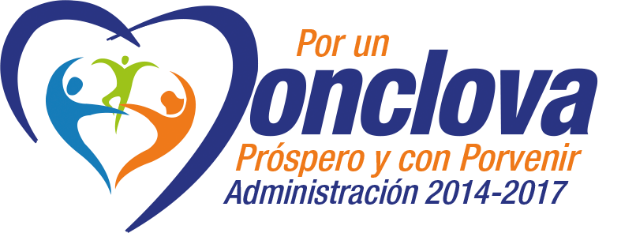 Subdirección de
Forestación
GERARDO LEDEZMA PÁEZ
EM06895 Subdirector
MANUEL RODRÍGUEZ GONZALEZ
EM07267 Supervisor
ZORAIDA M. CARREÓN CEBALLOS
EM07307 Secretaria
GERARDO LÓPEZ SAENZ
EM07468 Responsable Taladores y Maquinaria
EM00694 FRANCISCO J. RDZ GOVEA
EM07473 JAVIER GARCÍA CASTRO
Responsable Camión Cisterna
EM02616 JUAN MANUEL VEGA HDZ
EM07478 MARIO GARZA PÉREZ
Responsable Cuadrillas de Limpieza
GILBERTO ORTÍZ MEDINA
EM05911 Responsable de Almacén
EM00178 ERNESTO ALARCÓN NEIRA
EM01023 MAURILIO GARCÍA TORRES
EM06318 JESÚS SÁNCHEZ HDZ
EM03043 ERNESTO PARTIDA BERNAL
EM02504 MARIO A. MORENO RAMOS
EM02544 JUAN FCO. FERREL CUADROS
EM02608 FIDENCIO LÓPEZ RICO
EM03045 JAVIER MARTÍNEZ ESPINOZA
EM03336 PABLO ALMANZA GARCÍA
EM04465 FLORIAN JIMÉNEZ SANTILLAN
EM04749 PEDRO BANDA HERNÁNDEZ
EM04867 ELISEO M. ALMANZA RMZ.
EM05029 PABLO RODRÍGUEZ MTZ
EM04684 FIDENCIO PICAZO GARCÍA
EM07182 RAÚL RODRÍGUEZ VALDÉZ
EM05429 ASBIEL ISAÍ ALMANZA RMZ


EM05979 ARTURO CARRIZALES MTZ
EM04572 ROGELIO NAVARRETE FLORES
EM02269 JORGE ALBERTO LIMÓN GLZ
EM02560 JUAN M IBARRA GUARDIOLA
EM00567 FAUSTINO RAMOS AGUIRRE
EM00567 HUGO SÁNCHEZ DE LA CRUZ
EM06227 RUBÉN TONCHE GARCÍA
EM05402 JOSÉ ULISES NEIRA REYES
EM04956 ROSA ELDA GARCÍA SAUCEDO
EM06376 LUIS A. GARZA SANMIGUEL
EM06583 ENRIQUE LÓPEZ MALDONADO
EM06270 SANTOS JUAN L. FLORES RDZ
EM06328 HERLINDA MARTÍNEZ HDZ
EM07402 VÍCTOR HUGO REYES SILVA
EM06185 FCO. J. PLATA ZACARÍAS
EM04298 ALBERTO PEDRAZA PÉREZ
EM02052 ROBERTO ANAYA RIVERA
EM03239 RENÉ CARRIZALES DE LA C.
EM04649 EFRAÍN DE LA CRUZ FRANCO
EM04881 SAÚL A. MTZ PÉREZ
EM05026 JUAN M. ROQUE HDZ
EM04435 ARTURO FRANCO SALINAS
Trabajadores
EM00729 GUSMARO CAMPOS ESTRADA
EM02490 HÉCTOR H. MONTES CAMPOS
EM04045 JUAN DE DIOS VQZ MTZ.
Taladores
EM06476 LUISA ELVIRA GARCÍA CUEVAS
EM01971 JAIME POSADA DÁVILA
EM02203 OTONIEL R. CORTÉZ MTZ
EM00188 JESÚS DE LA CRUZ RANGEL
EM07024 VALENTIN VILLA GAYTÁN
Trabajadores
EM07467 MANUEL I. SÁNCHEZ RDZ.
EM03376 JOSÉ L. ONTIVEROS MONTES
EM03046 JOSÉ A. NEIRA CÓRDOVA
EM00957 JUAN M. CASTILLO CRUZ
EM00455 JESÚS A. RDZ MORENO
EM02616 JUAN MANUEL VEGA HDZ.
Maquinaria
Trabajadores
NOTA: No contamos con ninguna vacante en éste departamento.
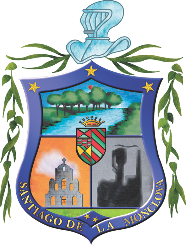 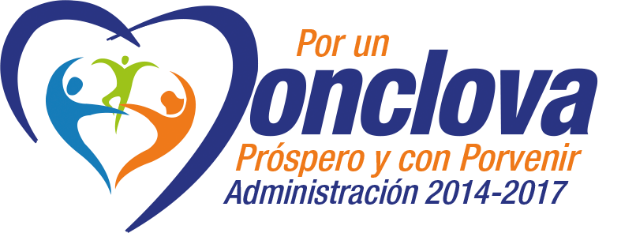 Subdirección de
Intendencia
FERMÍN MONRREAL FLORES
EM06896 Subdirector
RAMIRO SÁNCHEZ FIGUEROA
EM07139 Auxiliar
MA. GUADALUPE ANGÉLICA TAPIA V.
EM03585 Secretaria
AMPARO VILLANUEVA CRUZ
EM07167 Auxiliar
EM05445 NORMA N. VILLA PEÑA
EM06979 YESSICA ESQUIVEL VARGAS
EM04880 GLADYS A. MONTELONGO RAMOS
EM02950 SAN JUANITA IBARRA SILVA
EM06742 ROSALINDA VILLA BARAJAS
EM01878 MIGUEL A. LOZANO CORTÉS
EM05261 JOSEFINA V. FERNÁNDEZ HDZ.
EM05097 JUANITA CASTRO SIFUENTES
EM00379 LEONOR SERVIN MUÑOZ
EM04326 MA. GPE PECINA SOLIS
EM06182 JUANA E. ALMENDAREZ MAGAÑA
EM04066 ISABEL ELIZONDO VELÁZQUEZ
EM04869 SAN JUANITA MATA GARCÍA
EM05344 MA. DE LOURDES REYES ACOSTA
EM07377 BRENDA RAMÍREZ MEDINA
EM05446 LUCÍA GPE. JIMÉNEZ PINEDA
EM02549 CANDIDO MURILLO GARCÍA
EM05250 MA. MAGDALENA LLANAS MERAZ
EM06546 ÁNGELES IVONE MERAZ CORTÉZ
EM06304 ROSA MAGDALENA MTZ TORRES
EM05159 EVA L. MARTÍNEZ HERNÁNDEZ
MA. DOLORES SÁNCHEZ GARCÍA
EM06452 FLOR ESTELA VILLA BARAJAS
EM05024 BRENDA AMADOR RAMÍREZ
EM04340 SONIA BRISEÑO SOLÍS
EM06717 MA. EUGENIA RIVERA QUINTERO
EM06359 OLGA ALICIA ESQUIVEL LARA
EM06788 JUANA MARÍA CELAYA MENDOZA
EM04813 ELOISA HERNÁNDEZ HERNÁNDEZ
EM05423 DIANA P. GARCÍA DOMÍNGUEZ
EM04281 ANA MA. REYES MENDOZA

EM04682 LUZ MA. TAPIA VILLARREAL
EM04051 GUADALUPE RIVERA QUINTERO
EM05192 EDNA Y. DEL RÍO VALDÉS
EM03279 EVA MARÍA BALBOA RODRÍGUEZ
EM06364 MARTHA C. MARTÍNEZ ESQUIVEL
EM05183 MAGDA RODRÍGUEZ GAYTÁN
EM07025 CLAUDIA V. CASTILLO RODRÍGUEZ
EM04158 SILVIA ELENA GUTIÉRREZ GLZ.
EM05323 DEYANIRA ELOISA HDZ. RDZ.
EM07241 MA. TERESA MAGAÑA SÁNCHEZ
EM07378 ROSARIO VALDÉS TERRAZAS
EM06384 LUCERO ESMERALDA HDZ. ESTRADA
EM06718 MA. GABRIELA VILLA BARAJAS
EM06744 BLANCA YANETH DÍAZ CARRANZA
Intendentes
NOTA: No contamos con ninguna vacante en éste departamento.
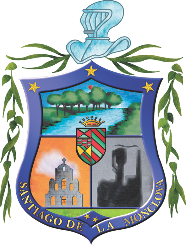 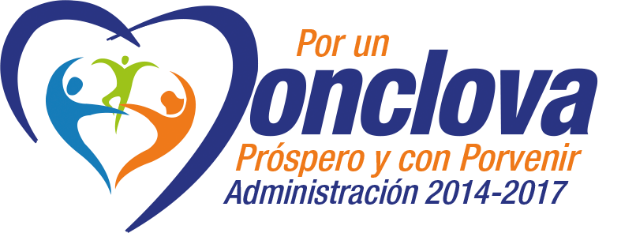 Subdirección de
Legal Tenencia de la Tierra, Control de Inventarios y Panteones (1)
JORGE LUIS MIRELES NAVARRO
EM07356 Subdirector
EM07059 JOSÉ GTZ. SÁNCHEZ
Auxiliar del Departamento de Legal Tenencia de la Tierra
EM07058 JUAN C. AGUAYO SÁNCHEZ
Administrador de Panteones
EM06995 HILDA RIVERA CAZARES
Coordinadora de Control de Inventarios y Patrimonio Municipal
AYESHA IRASEMA VALERIO VILLARREAL
EM03742 Asistente
EM07187 LILIANA DEL S. AGUILAR RDZ.
EM04624 MARTHA L. RESÉNDIZ INFANTE
EM00762 SIMÓN HERNÁNDEZ SALDAÑA
Auxiliar de Departamento
ISRAEL CASTILLO TOVAR
EM00702 Auxiliar
JOSÉ LUIS SÁNCHEZ JALOMO
EM07363 Asistente
AMOS MARTÍNEZ RANGEL
EM07361 Chofer
NOTA: No contamos con ninguna vacante en éste departamento.
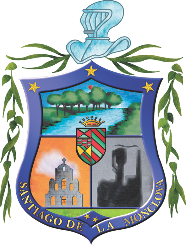 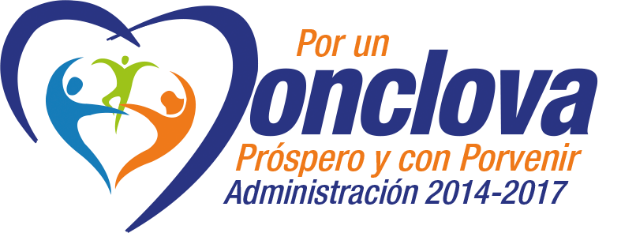 Subdirección de
Legal Tenencia de la Tierra, Control de Inventarios y Panteones (2)
JORGE LUIS MIRELES NAVARRO
EM07356 Subdirector
JUAN C. AGUAYO SÁNCHEZ
EM07058 Administrador de Panteones
Jefe Panteón Guadalupe
Sagrado Corazón
Panteón Ejidal
SALVADOR GUERRERO LÓPEZ
EM07211 Auxiliar Administrativo
EM07223 RAMÓN SUÁREZ CORONA
Auxiliar Administrativo
EM04743 JUAN JOSÉ LÓPEZ LIRA
EM01251 JOSÉ A. SÁNCHEZ MALDONADO
Veladores
NANCY VALLEJO ANTILLANO
EM07218 Secretaria
EM07057 VIRGINIA GARZA SALAZAR
EM07057 Auxiliar de Limpieza
EM00371 ELIAS ROMO MONTALVO
EM07006 ESPIRIDÓN IBARRA SEGOVIA
EM05322 APOLINAR MENDOZA FLORES
EM05161 SERGIO SILLAS VÁZQUEZ
EM07431 PEDRO PINEDA GARCÍA
Veladores
EM01926 ARTURO MARTÍNEZ NAVARRO
EM02665 ROGELIO MELÉNDEZ VALERO
EM03218 LUIS MIGUEL MARTÍNEZ ESPARZA
EM04605 JESÚS A. DELGADO JUÁREZ
EM05314 MARIO A. LOZANO ROMERO
EM05437 SALVADOR MARTÍNEZ ESQUIVEL
EM03929 MARTÍN SALAZAR MARTÍNEZ
Jardineros
EM04325 EUSEBIO LEIJA REYES
EM02052 ROBERTO ANAYA RIVERA 
Jardinero
NOTA: No contamos con ninguna vacante en éste departamento.
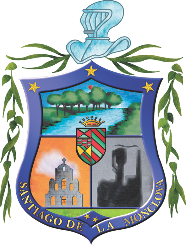 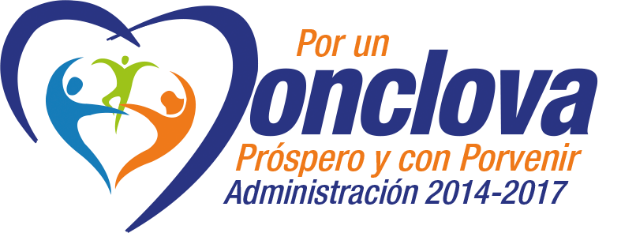 Coordinación de Adulto Mayor y Personas con Discapacidad
JESÚS S. FALCÓN RUBIO
EM06867 Coordinador
YUDITH ARGELIA HDZ. VALDÉZ
EM06963 Secretaria
EM00444 HÉCTOR MANUEL TARÍN SALAS
EM06392 CARLOS GARZA REYES
Auxiliares
LUIS A. MENCHACA MARTEL
EM07232 Chofer
NOTA: No contamos con ninguna vacante en éste departamento.